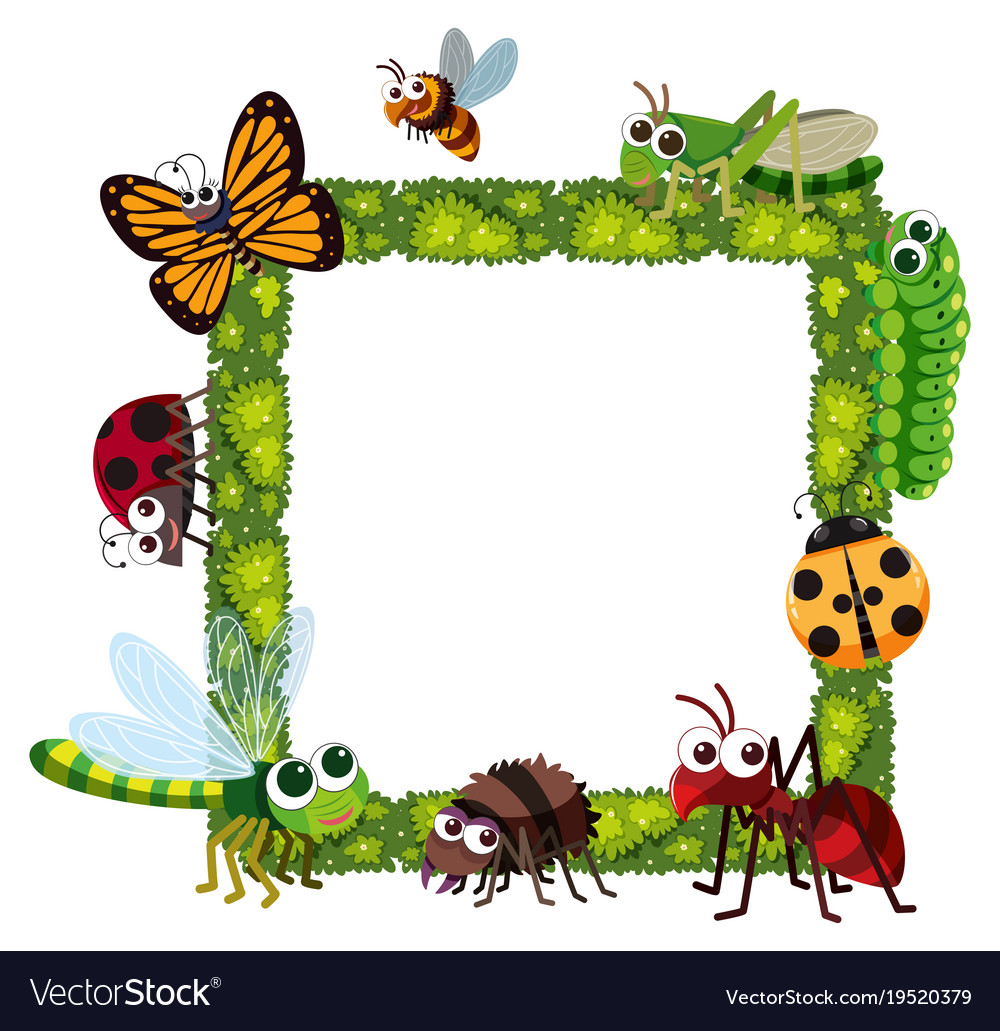 SKAIČIUOJAME VABZDŽIUS
Kauno lopšelis- darželis „Liepaitė“
Parengė: Aistė Guobė
                 Rita Pūtvienė
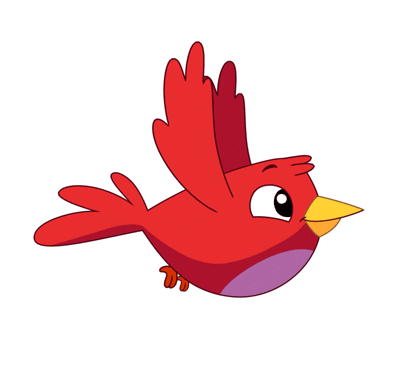 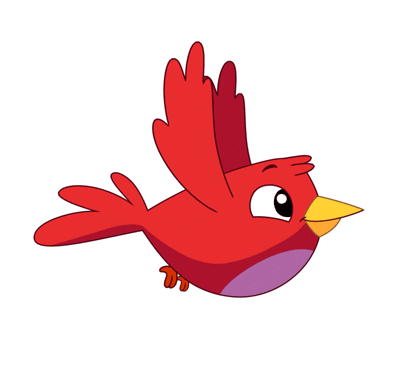 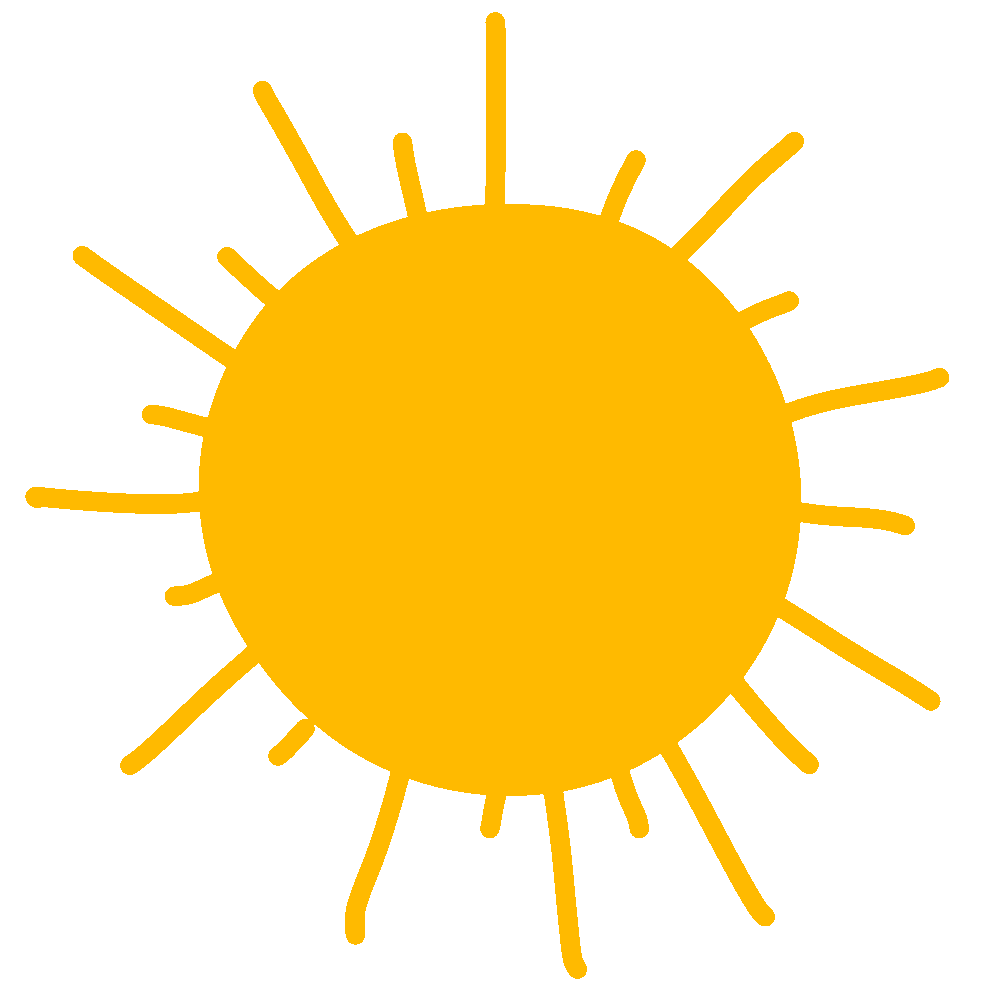 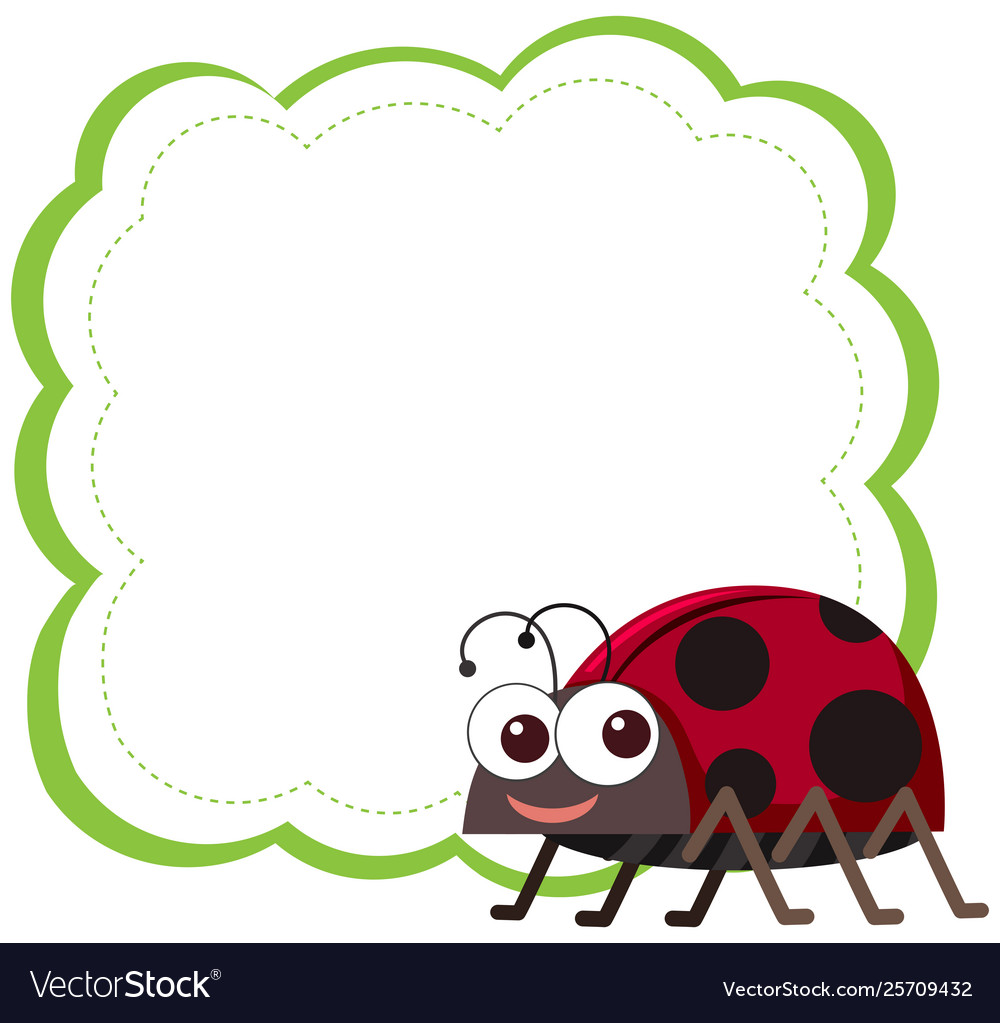 SVEIKI VAIKAI. ŠTAI AŠ - TAŠKUOLYTĖ, VĖL APLANKIAU JUS.
ŠIANDIEN AŠ IR MANO DRAUGĖS,SIŪLOME ATLIKTI ĮDOMIAS UŽDUOTĖLES.
SEKMĖS!
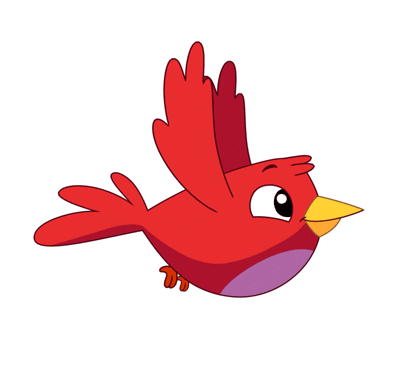 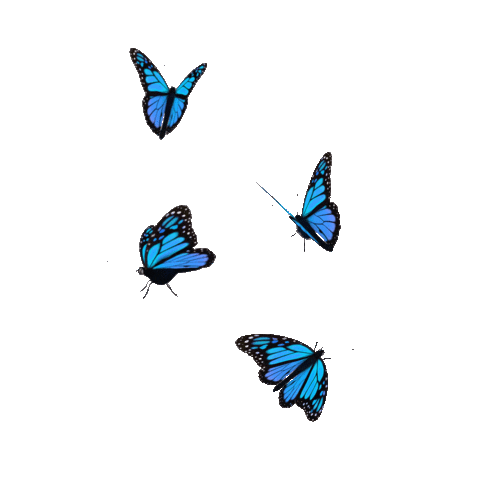 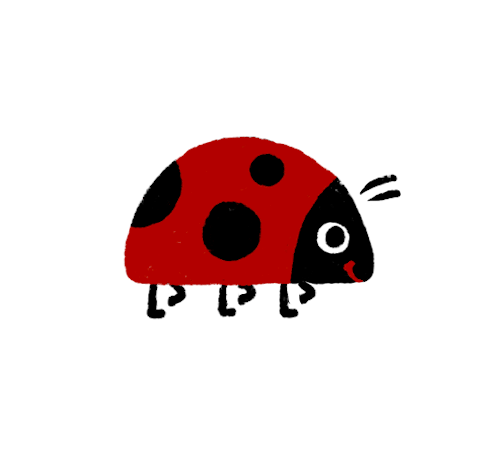 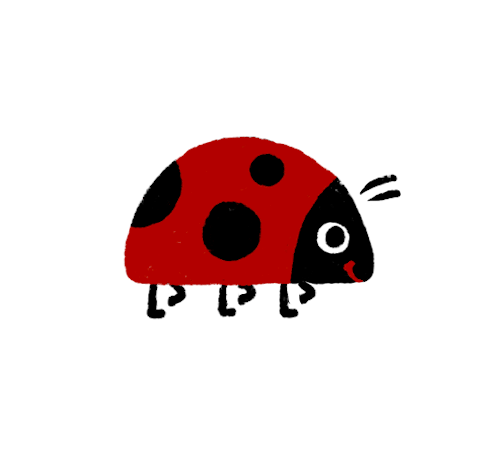 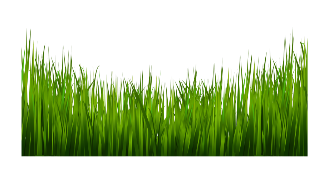 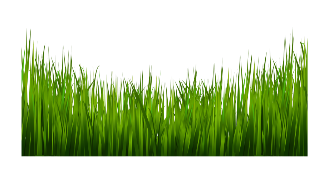 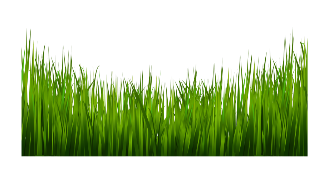 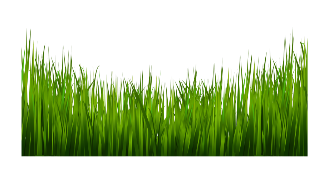 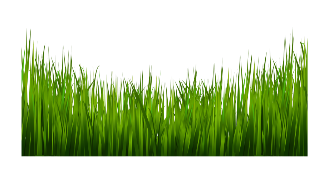 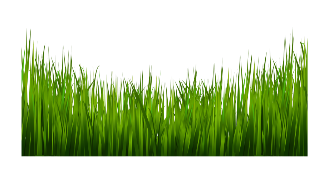 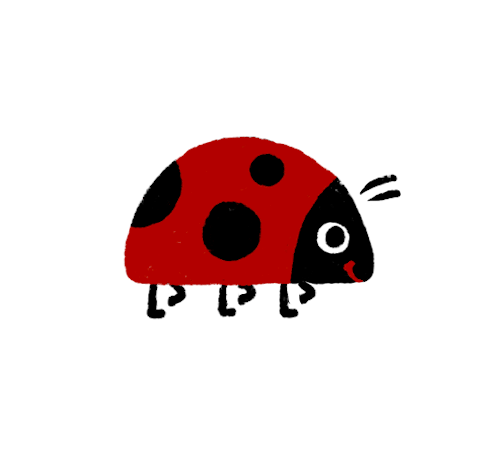 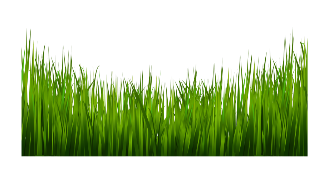 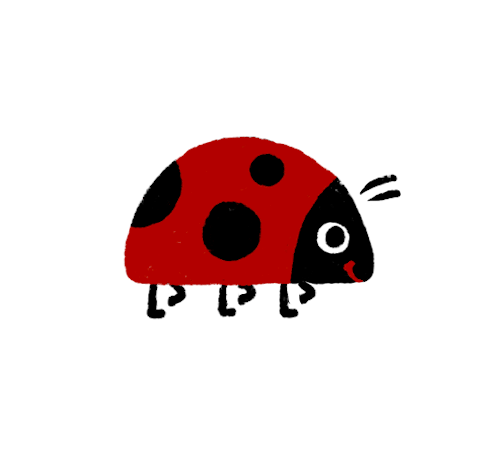 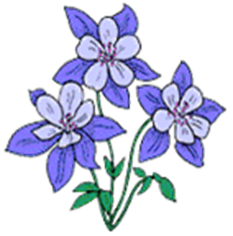 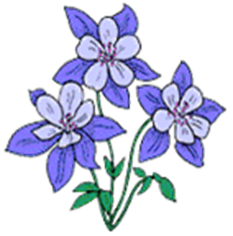 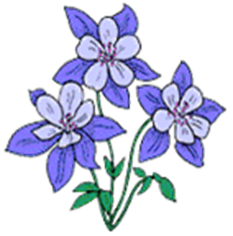 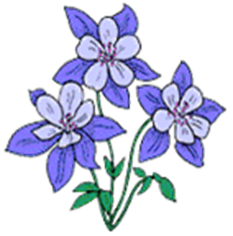 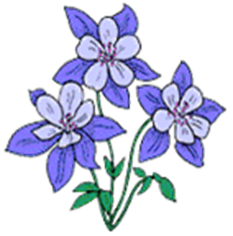 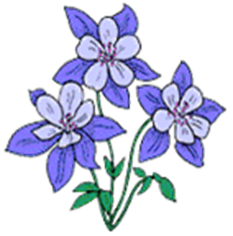 PADĖK BITĖMS SURASTI SAVO NAMUS, NUVESDAMAS LINIJĄ NUO BITĖS IKI JOS NAMELIO. KIEK BIČIŲ NERADO SAVO NAMŲ.
ĮVARDINK  RAIDES, KURIAS SKRAIDINA BITĖS.
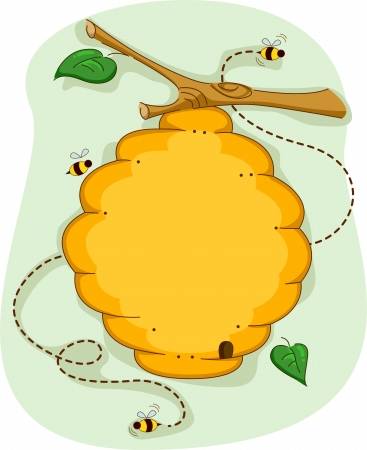 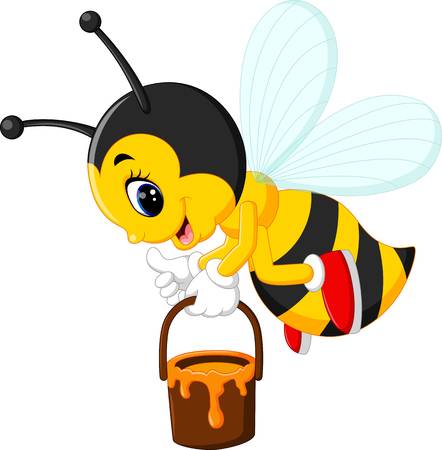 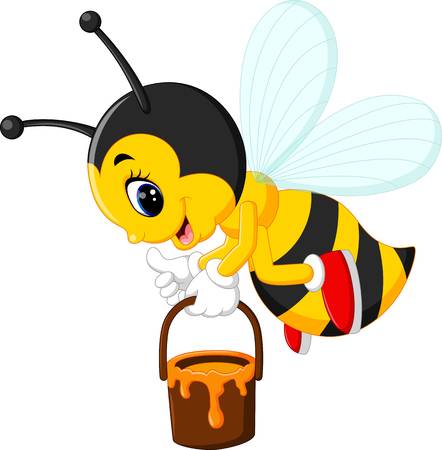 C
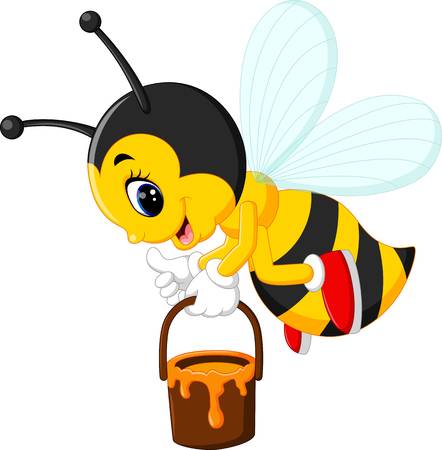 B
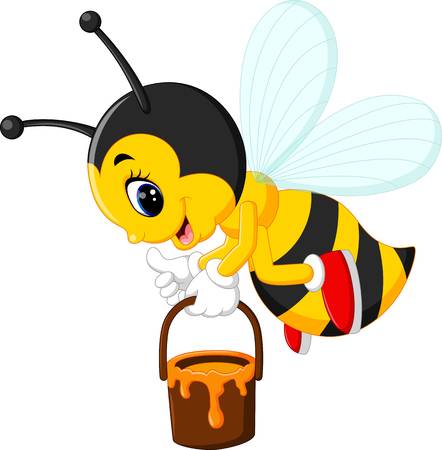 B
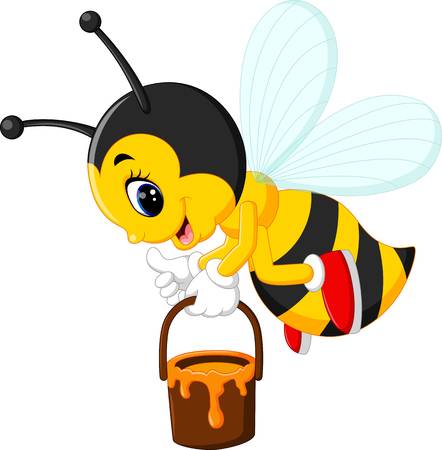 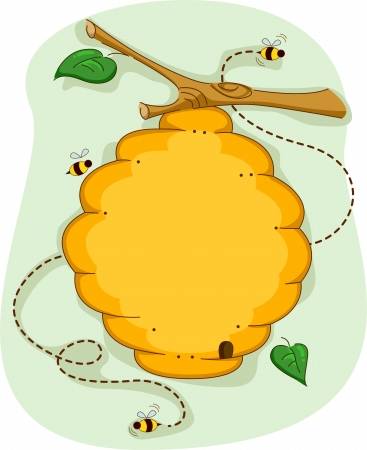 C
A
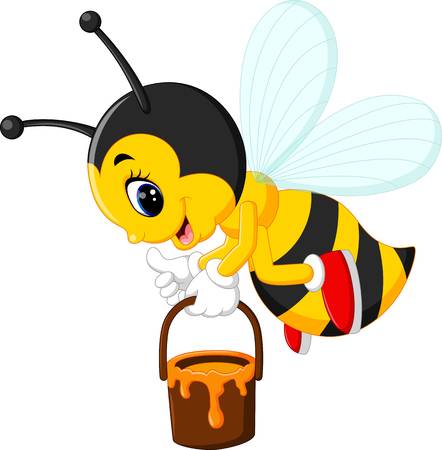 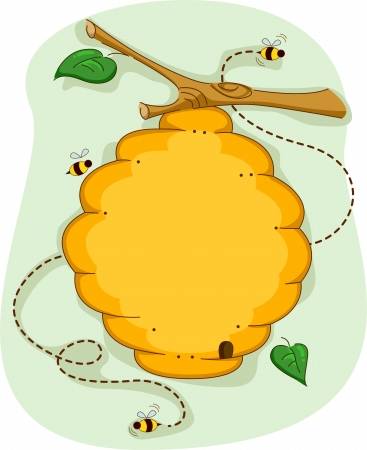 A
D
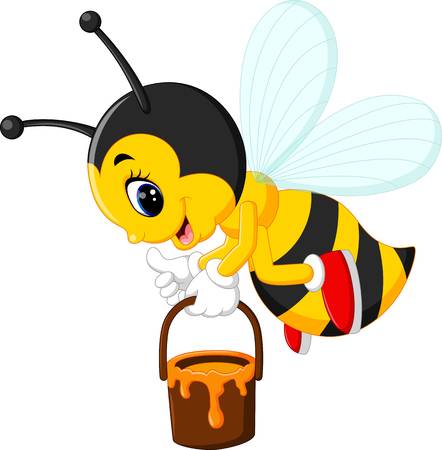 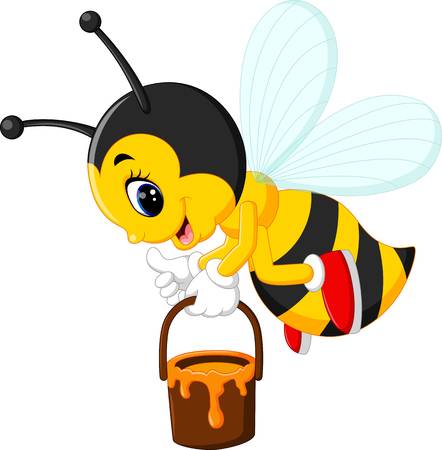 B
A
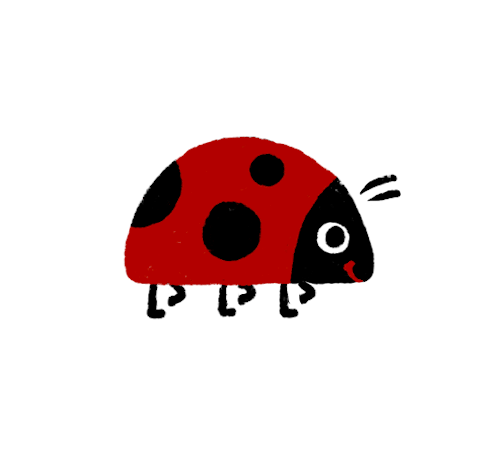 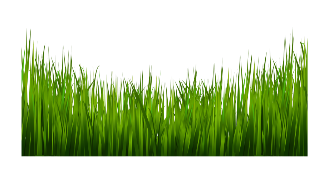 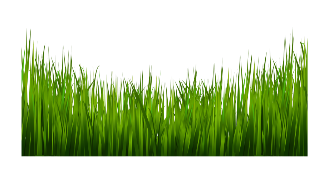 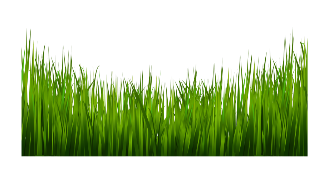 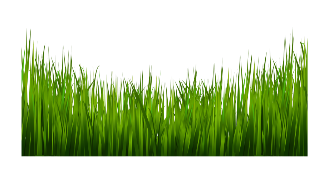 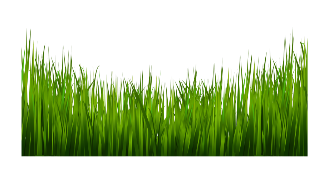 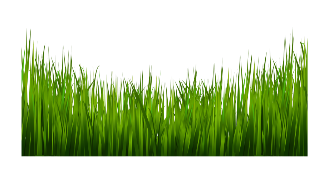 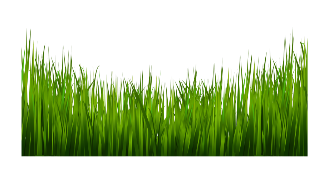 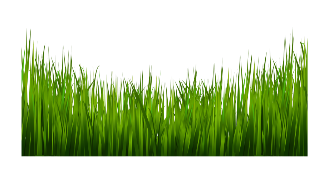 C
D
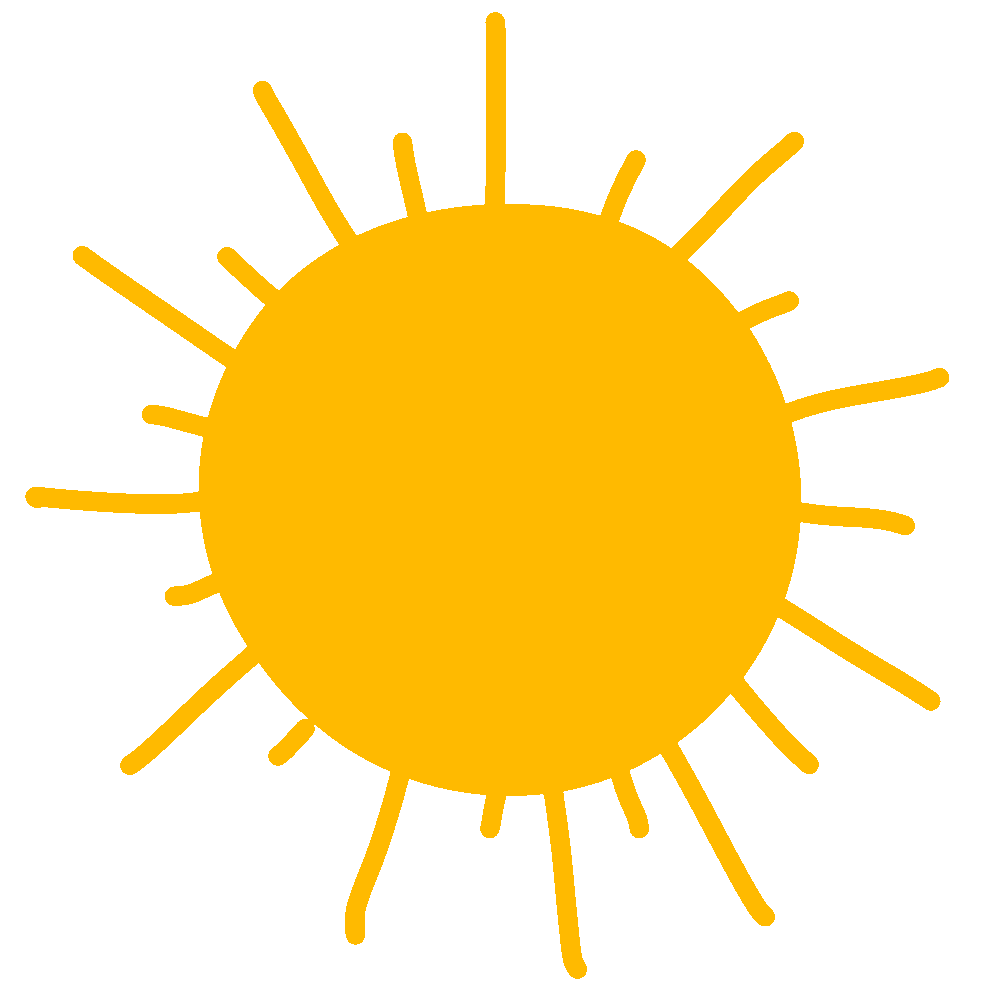 SUJUNK LINIJA VIENODUS VABZDŽIUS.
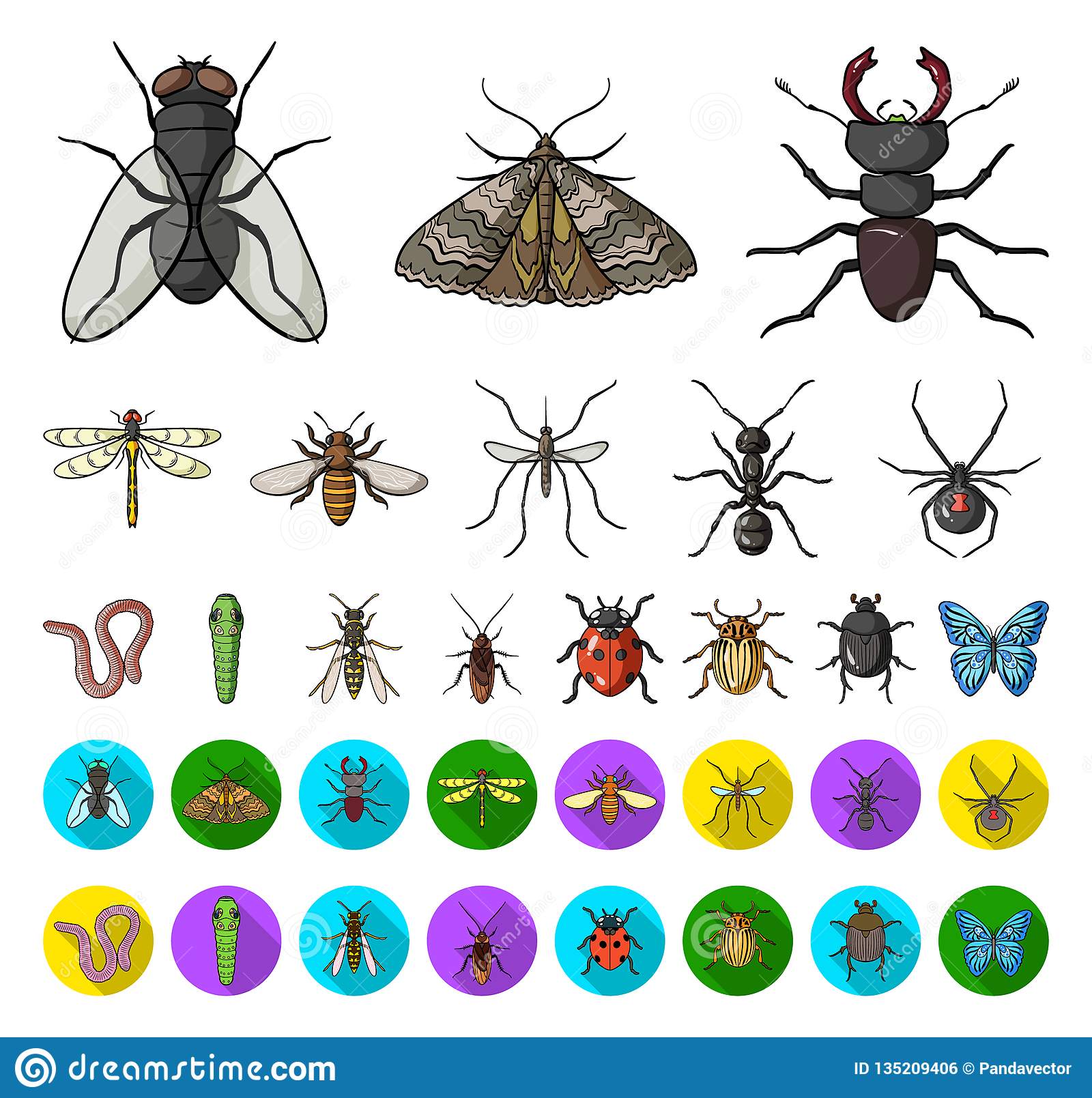 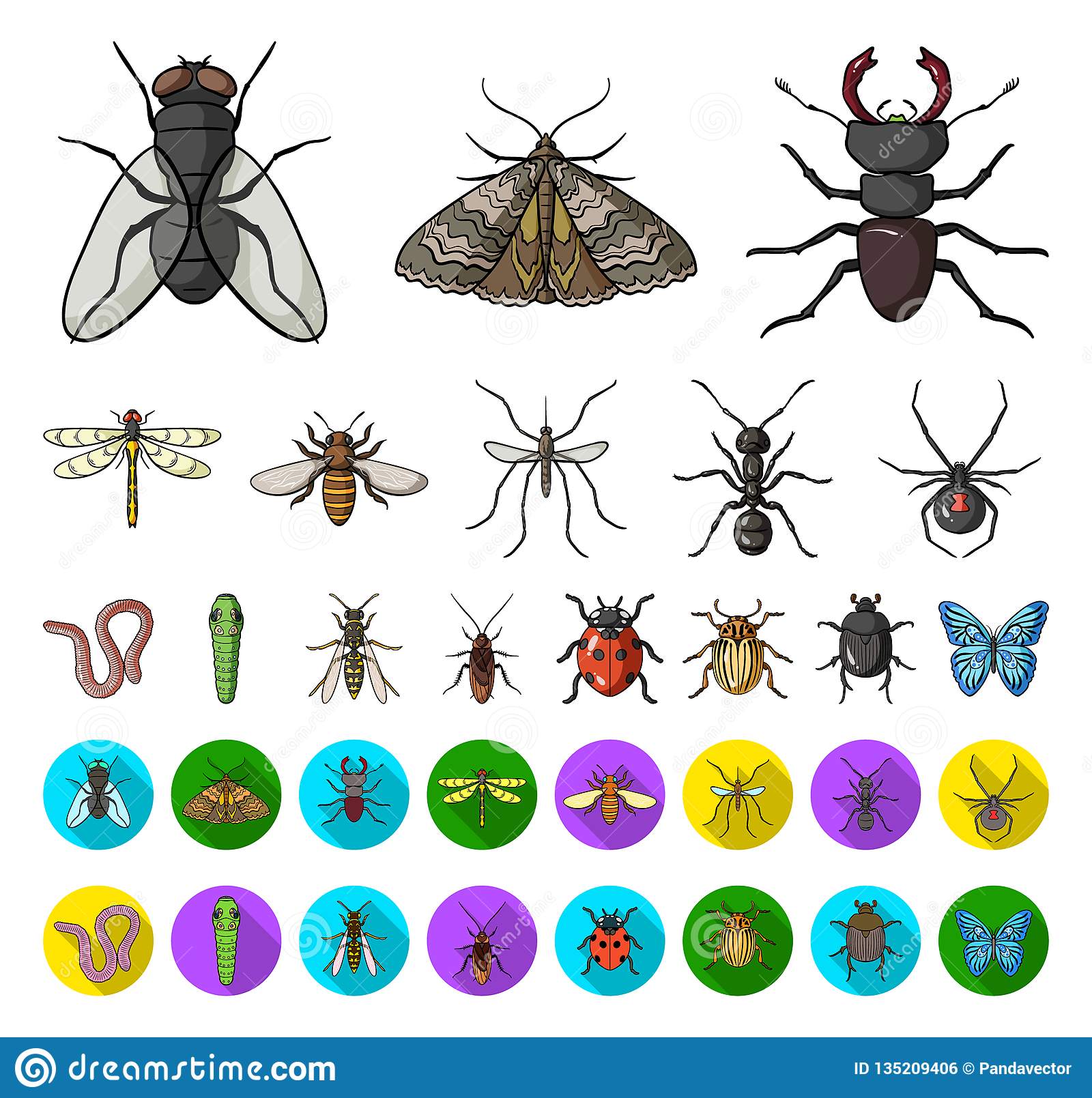 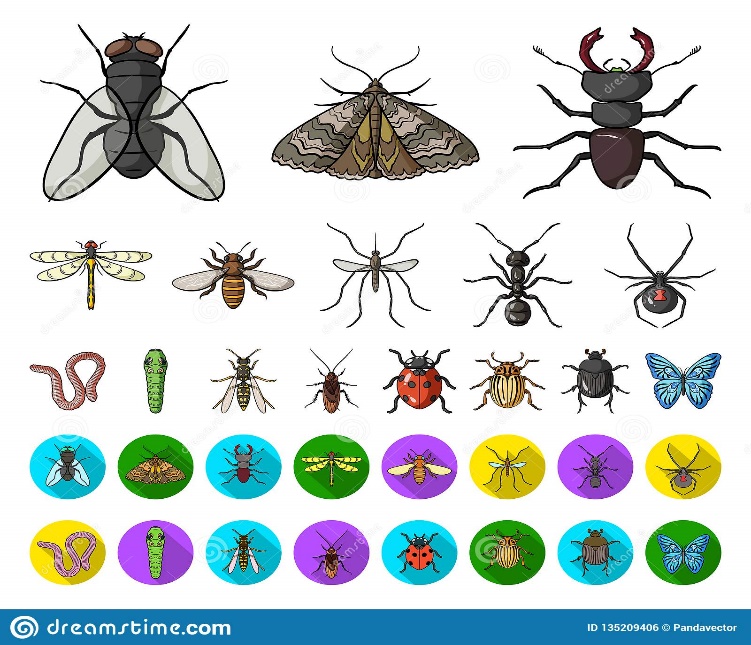 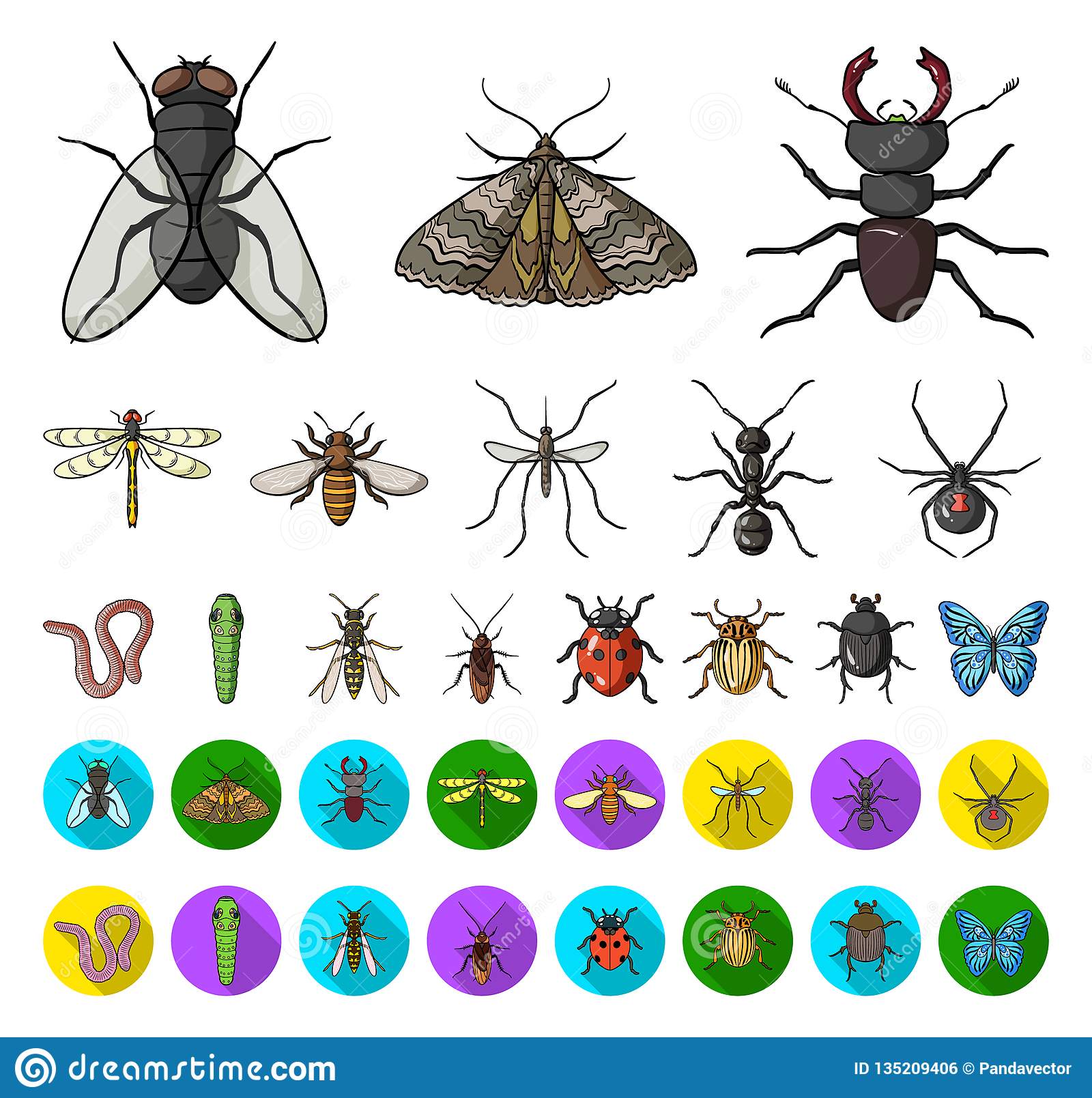 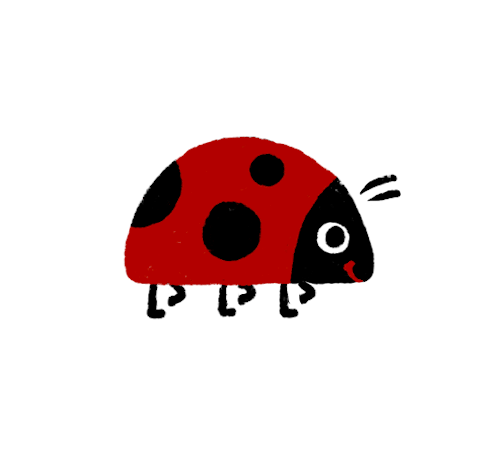 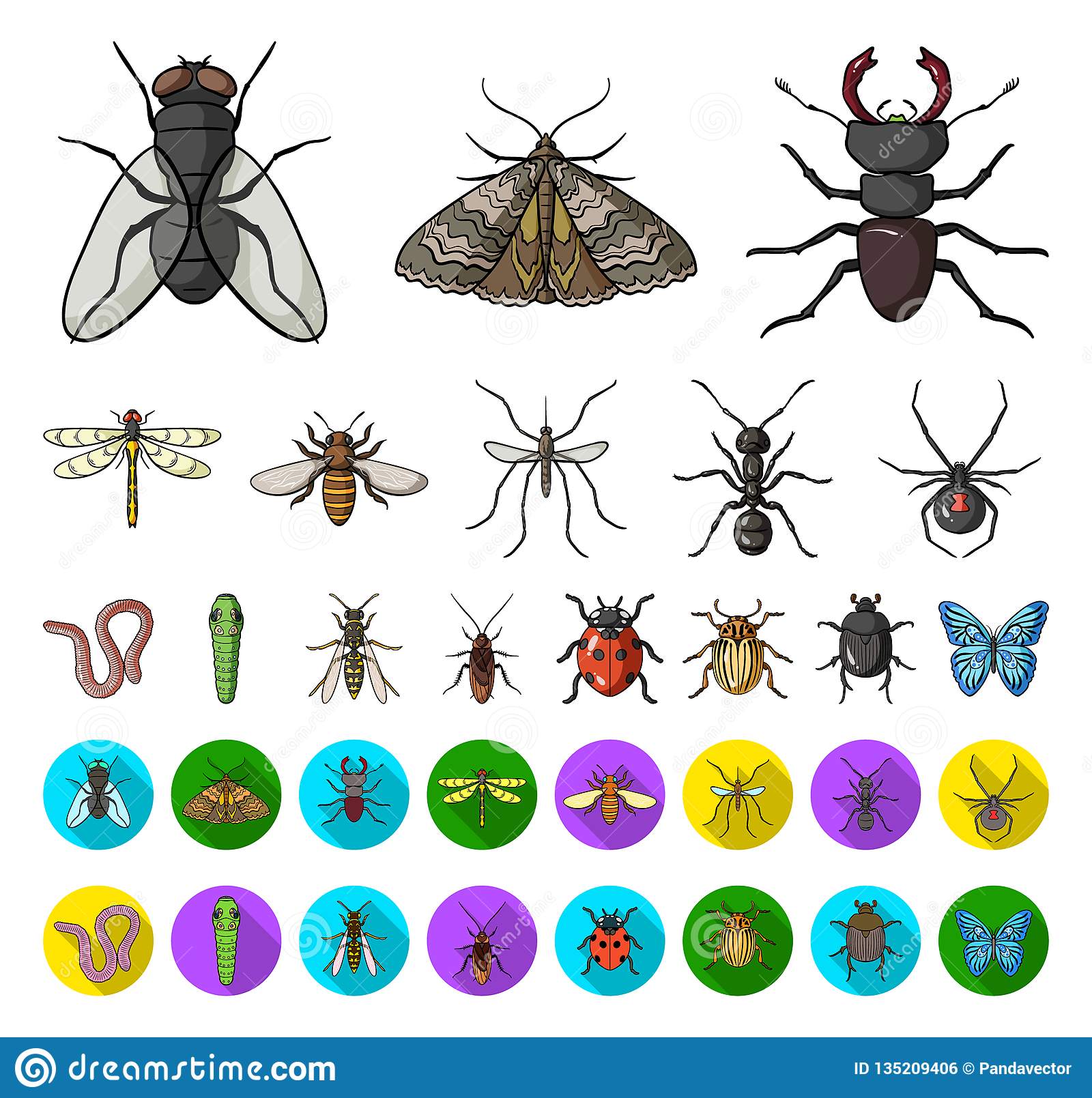 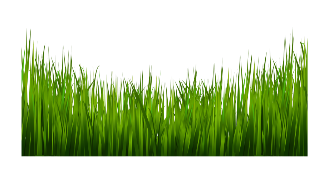 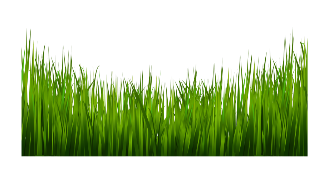 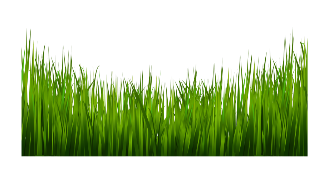 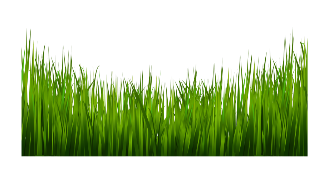 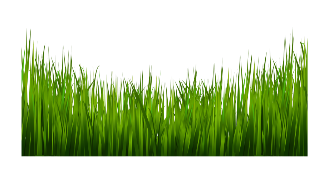 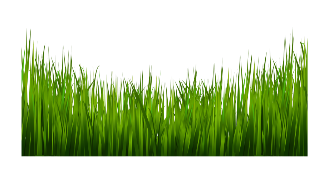 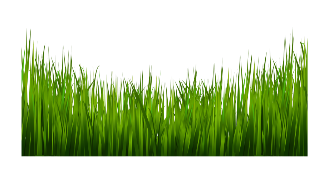 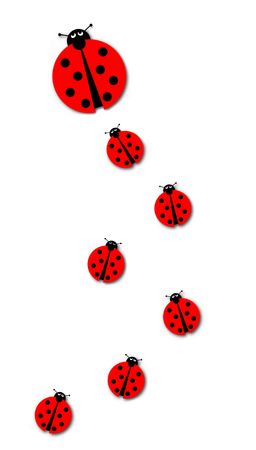 SUSKAIČIUOK PIEŠINĖLIUS IR NUVESK PRIE TEISINGO  SKAITMENS.
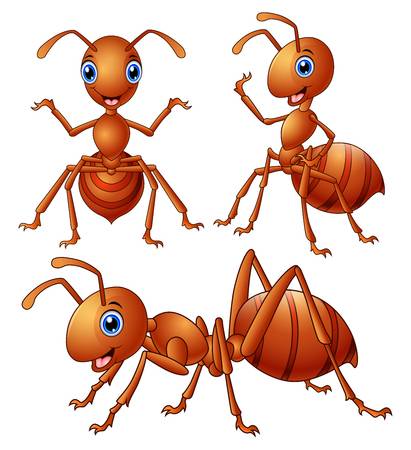 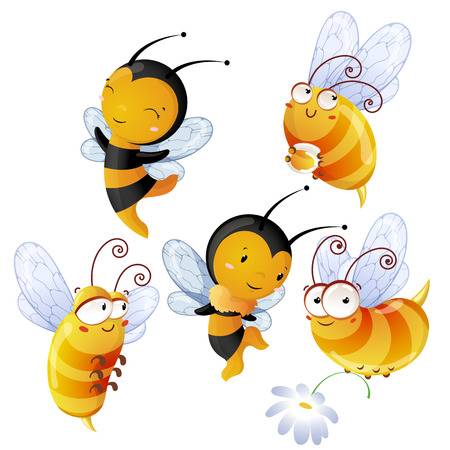 5
7
6
3
9
8
4
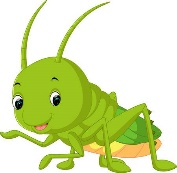 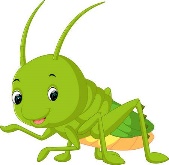 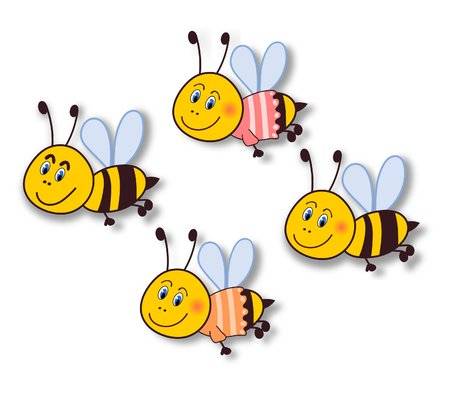 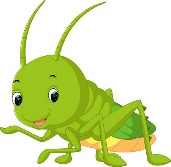 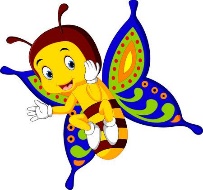 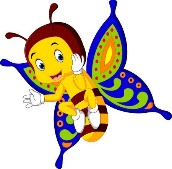 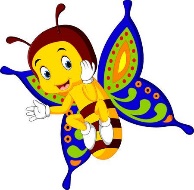 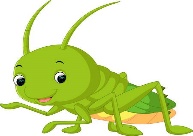 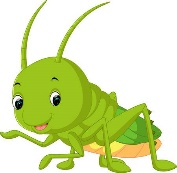 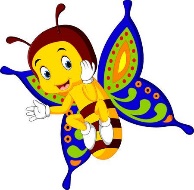 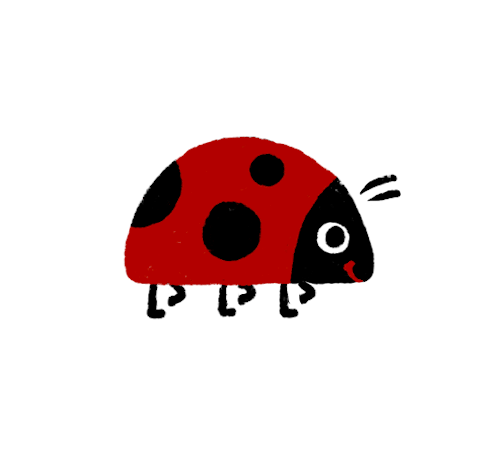 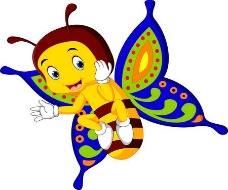 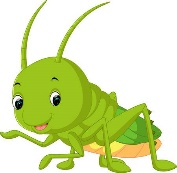 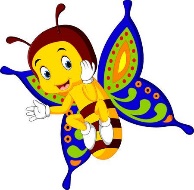 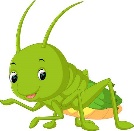 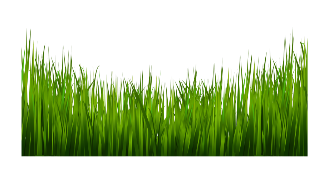 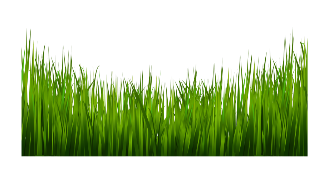 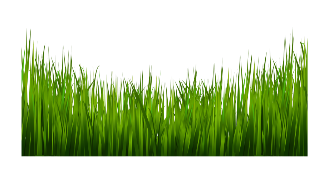 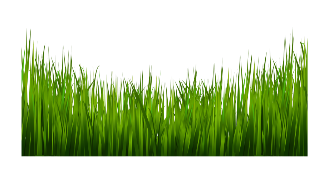 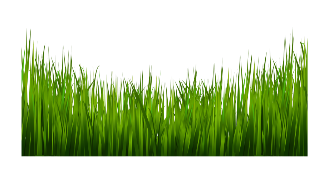 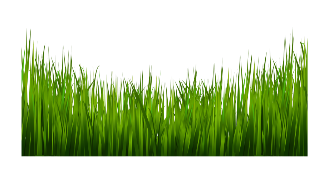 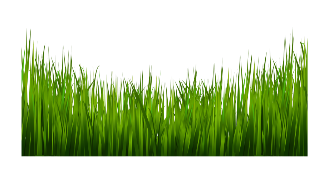 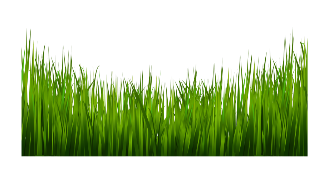 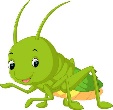 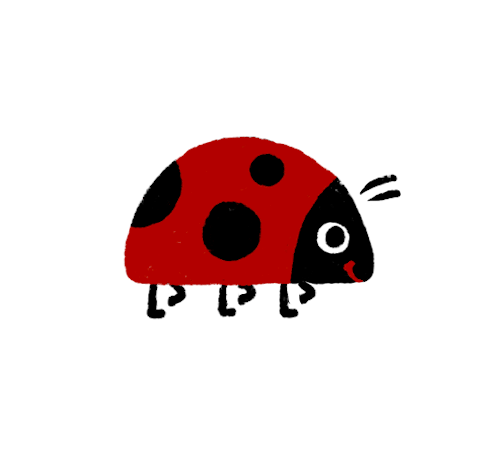 PARAŠYK TIEK NURODYTŲ RAIDELIŲ, KIEK YRA PAVAIZDUOTA VABZDŽIŲ KIEKVIENOJE EILĖJE.
AA
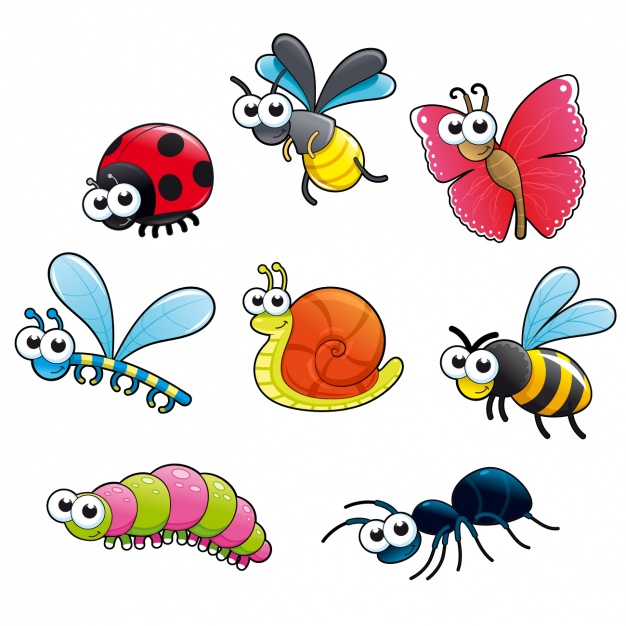 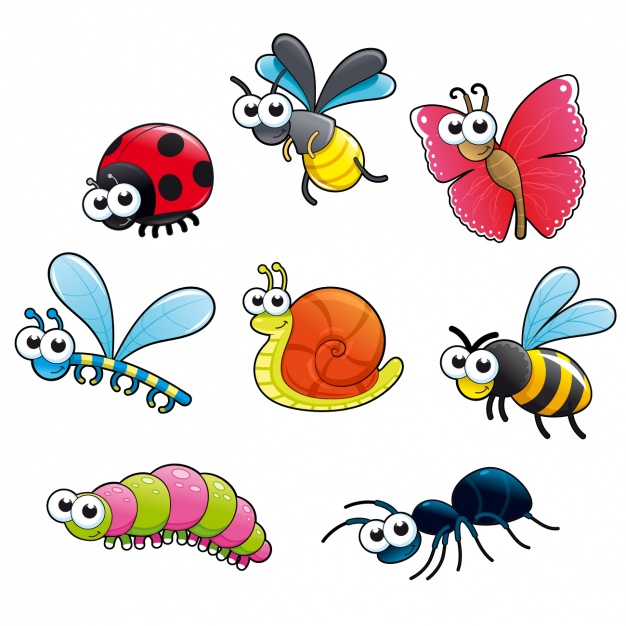 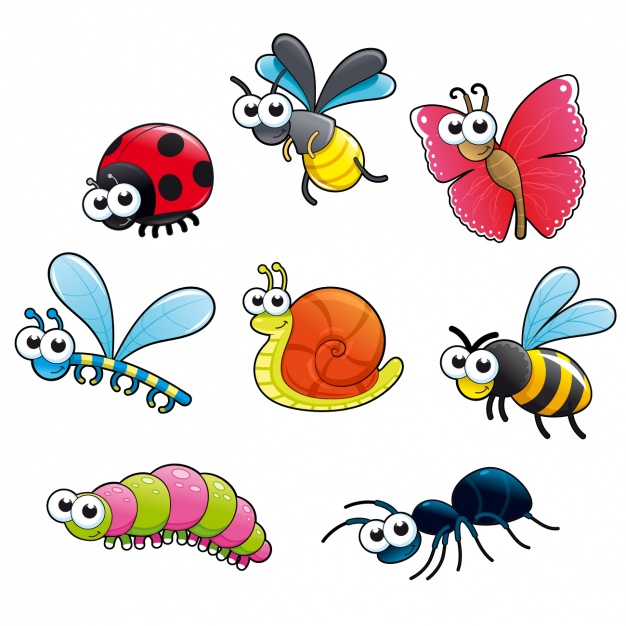 D
B
C
A
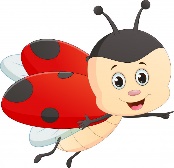 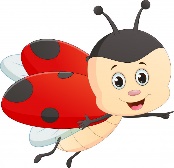 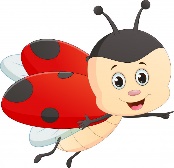 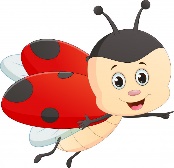 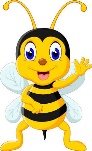 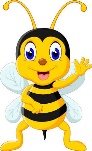 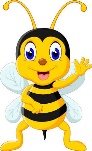 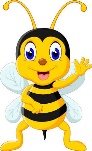 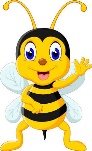 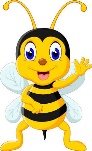 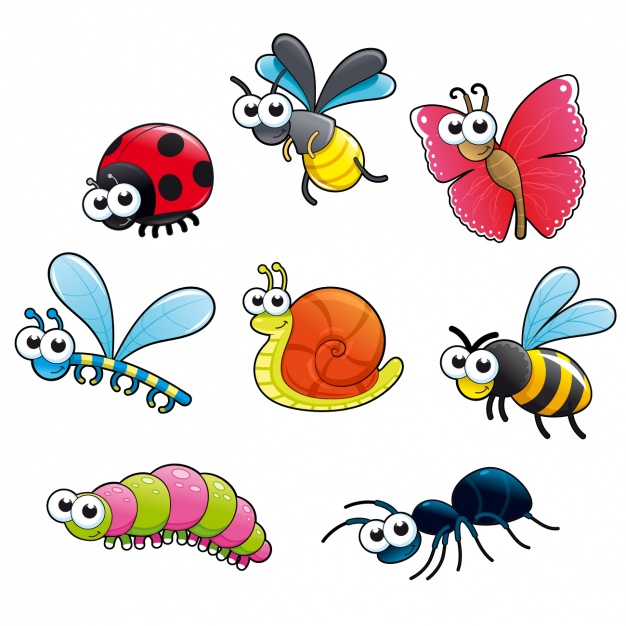 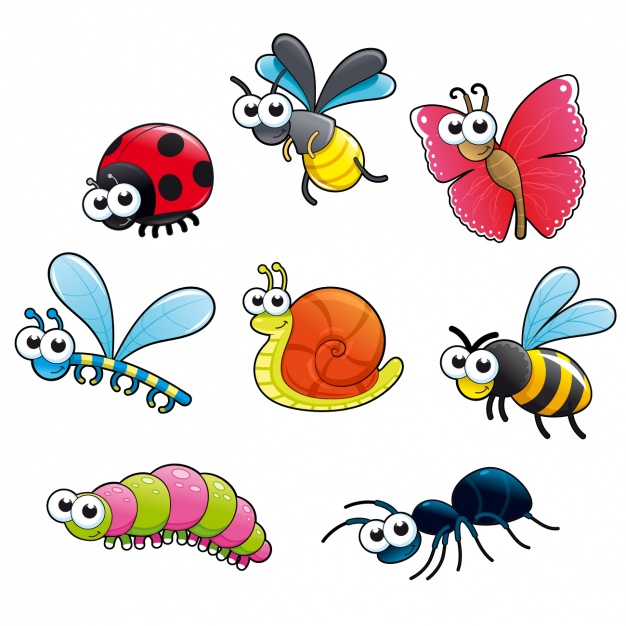 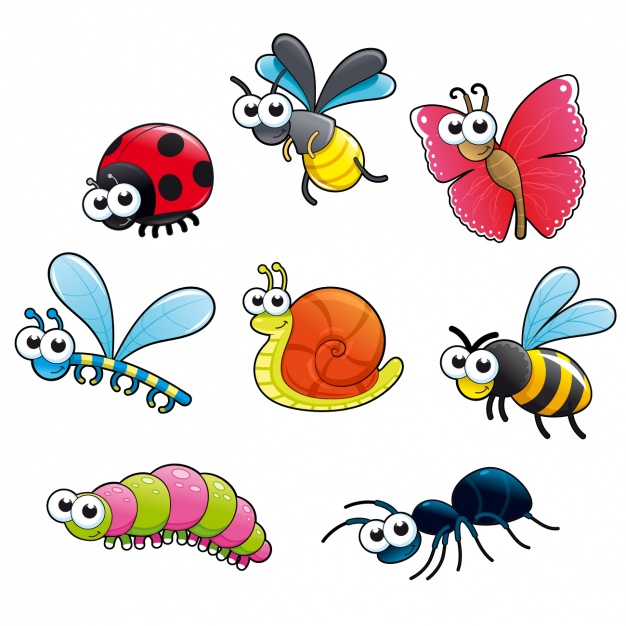 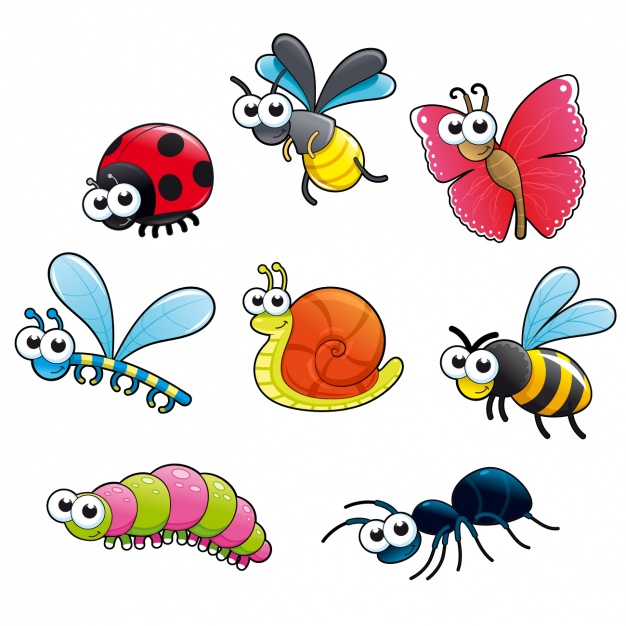 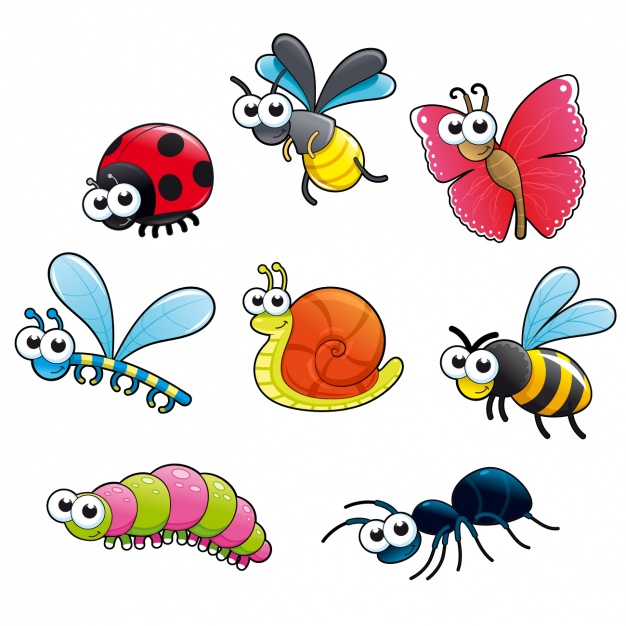 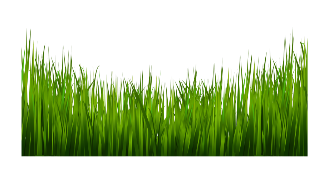 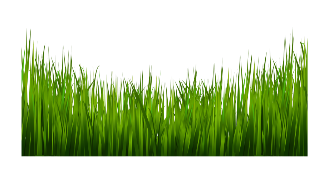 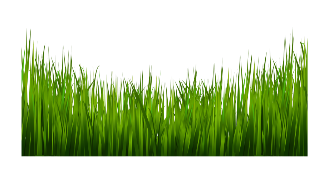 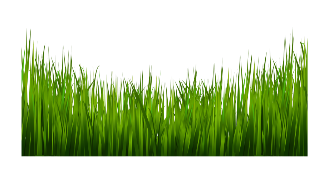 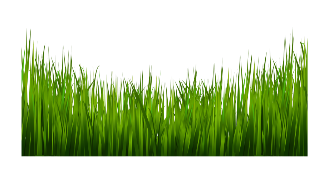 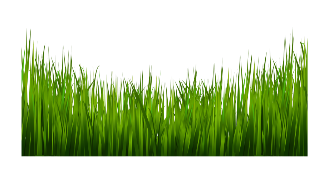 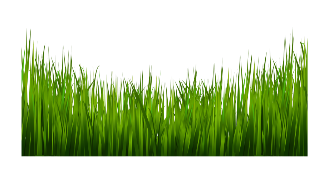 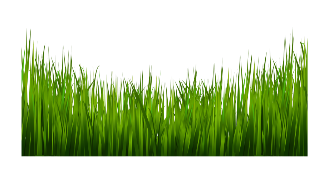 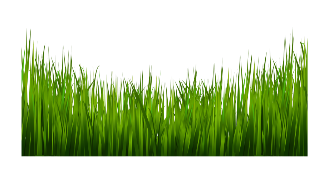 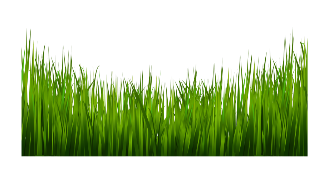 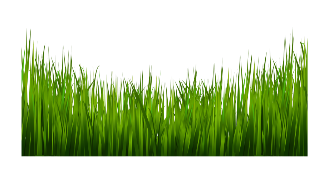 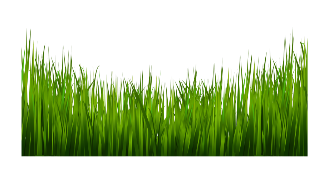 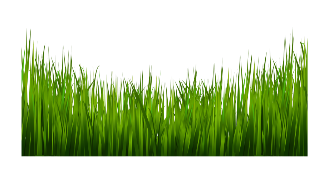 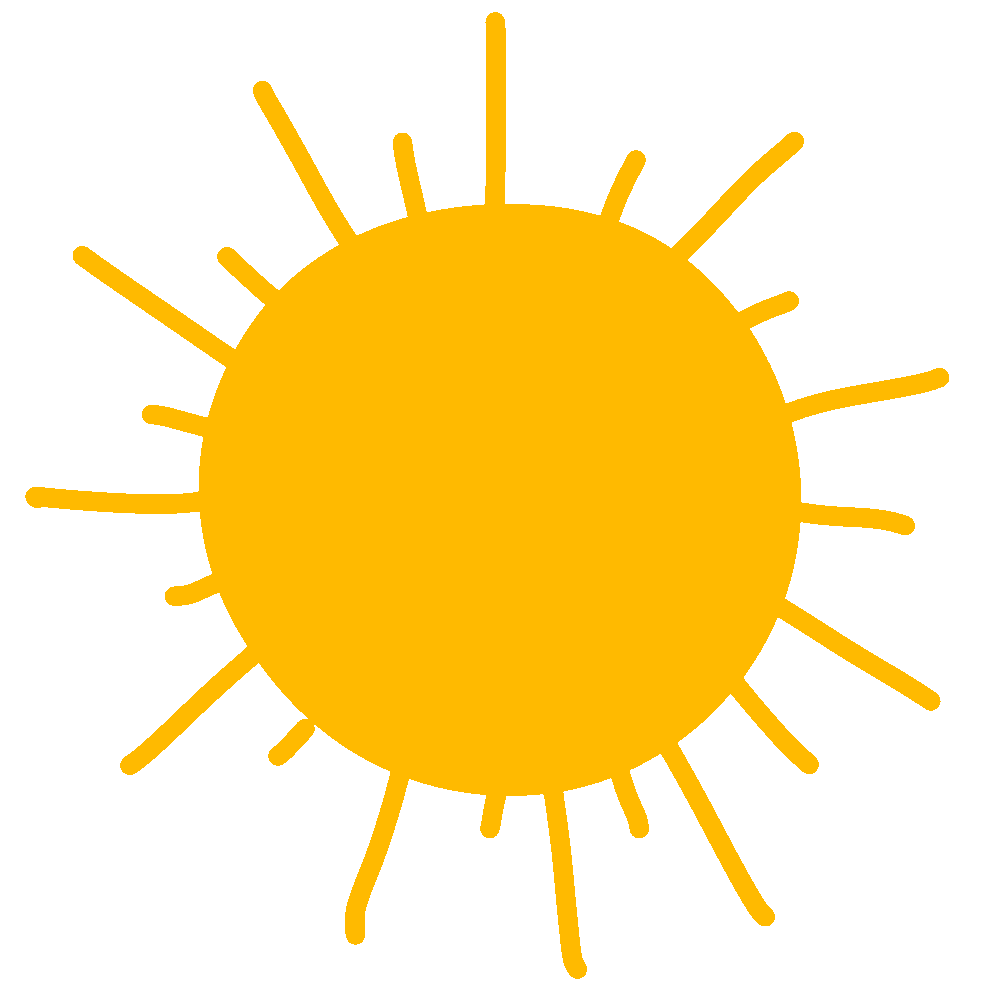 KAS LIKO NESUGRUPUOTAS? GAL ŽINAI KODĖL?
SUGRUPUOK PIEŠINĖLIUS PO 3.
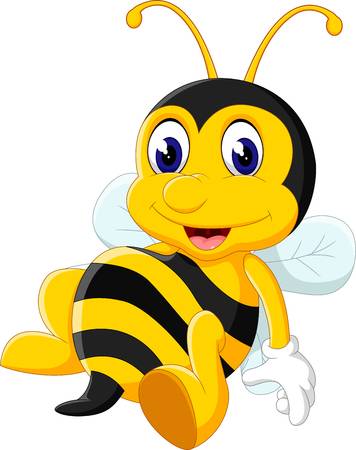 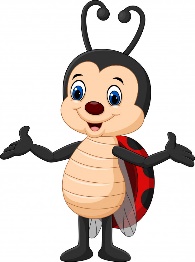 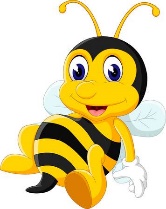 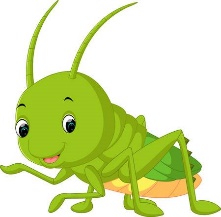 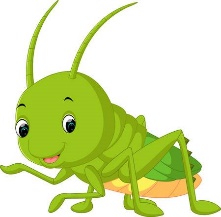 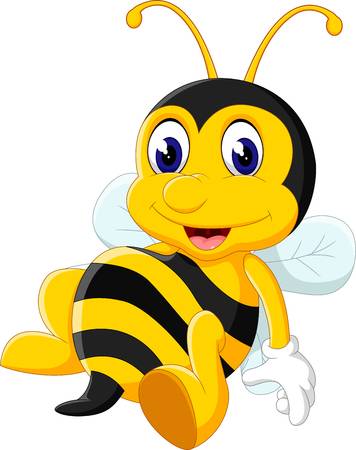 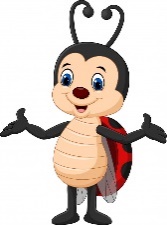 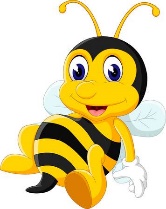 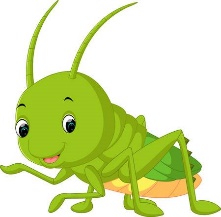 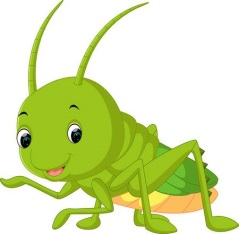 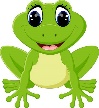 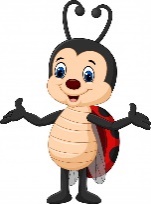 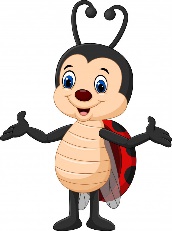 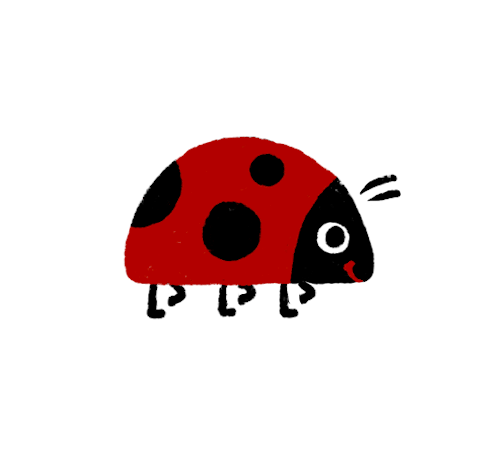 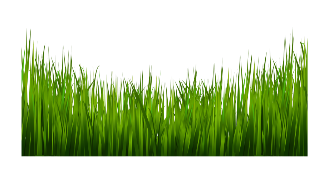 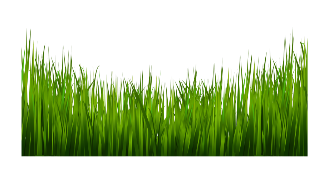 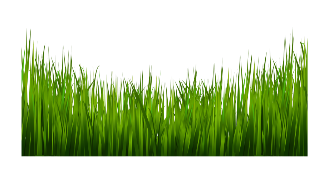 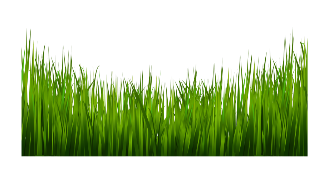 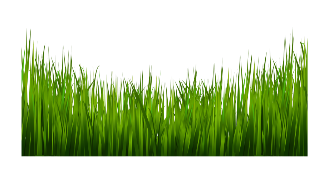 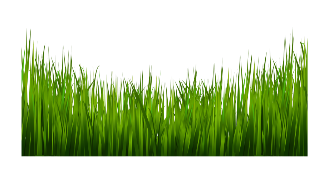 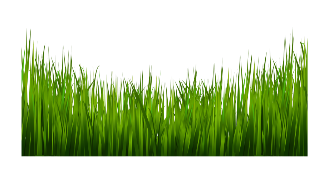 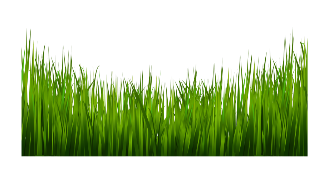 APIBRAUK VISUS VABZDŽIUS.
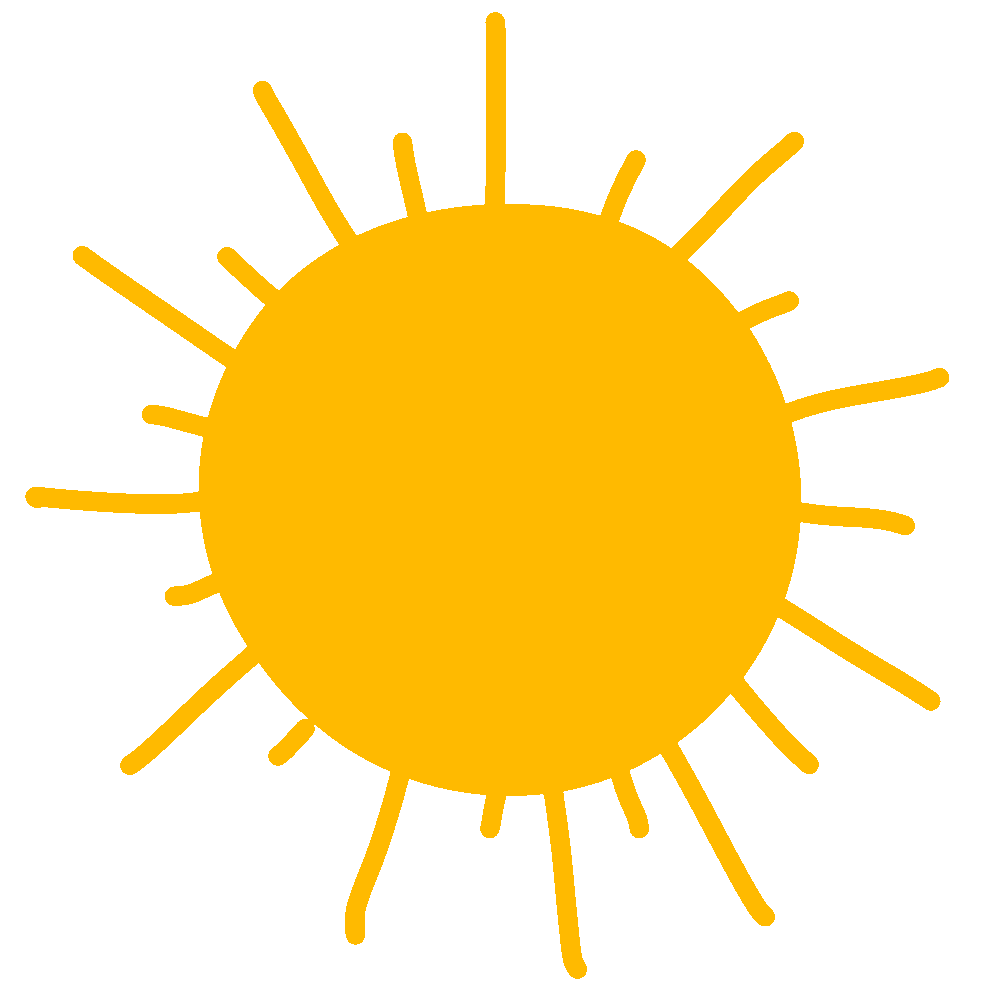 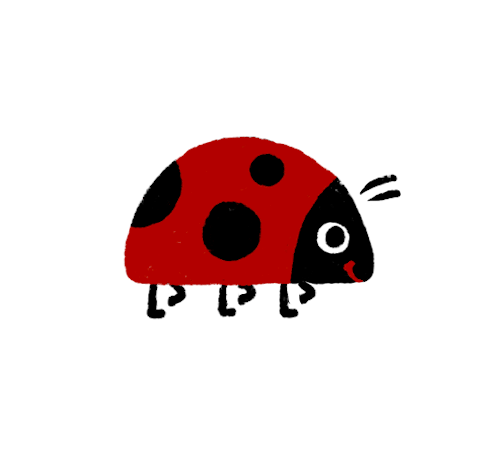 SUSKAIČIUOK IR PASAKYK, KIEK JŲ YRA?
22
24
23
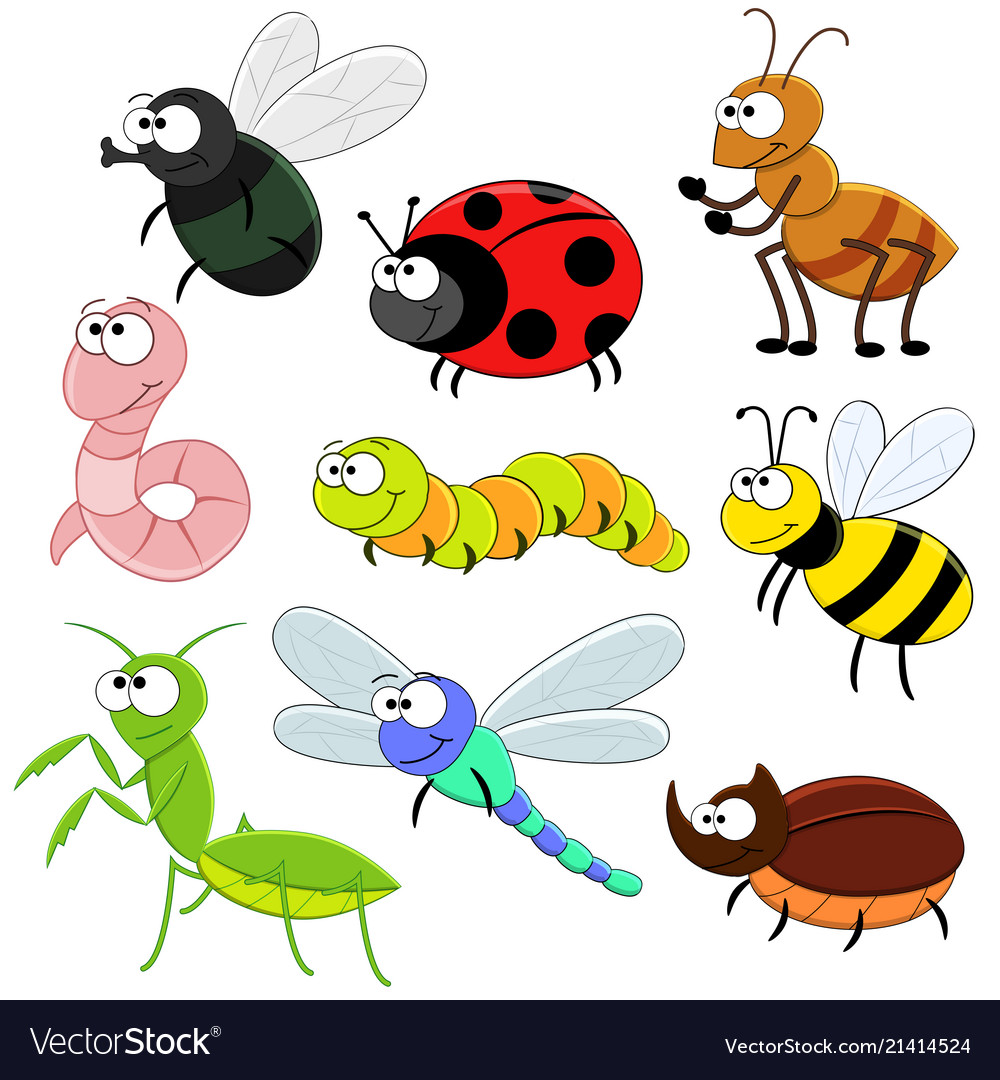 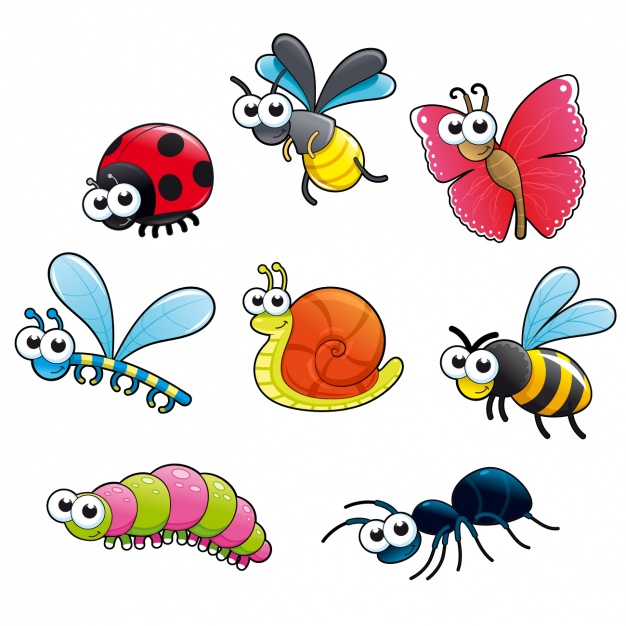 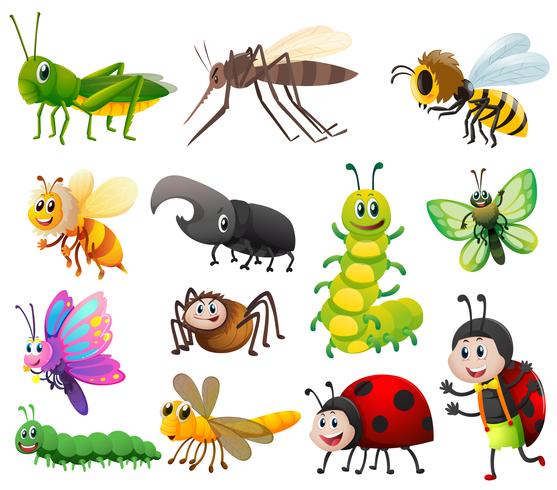 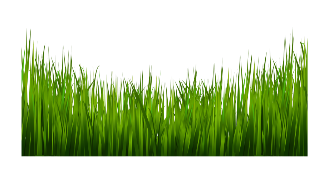 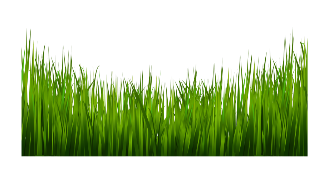 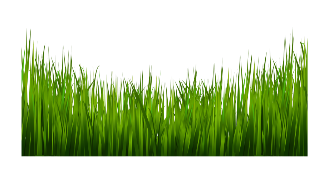 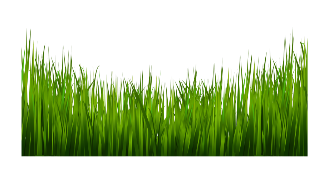 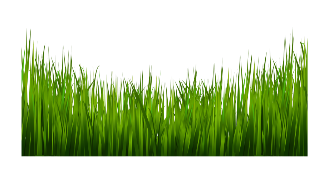 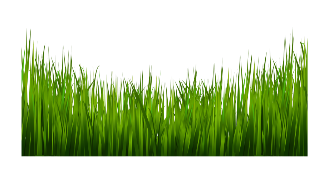 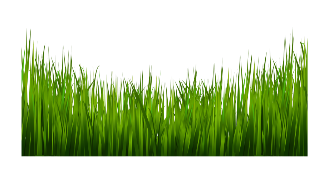 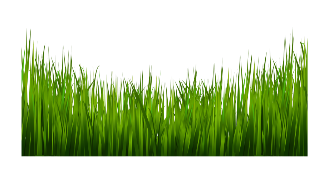 IŠSISKYRĖ DU DRUGELIAIEŽERO PAKRANTĖJ…– PARAŠYK TU MAN LAIŠKELĮ!– PARAŠYK IR MAN TU!
VIENAS Į VIENĄ, KITAS Į KITĄNUPLASNOJO PUSĘ…– PASAKYK, KUR TAU RAŠYTI? 
KUR TU ŽIEMĄ BŪSI?..
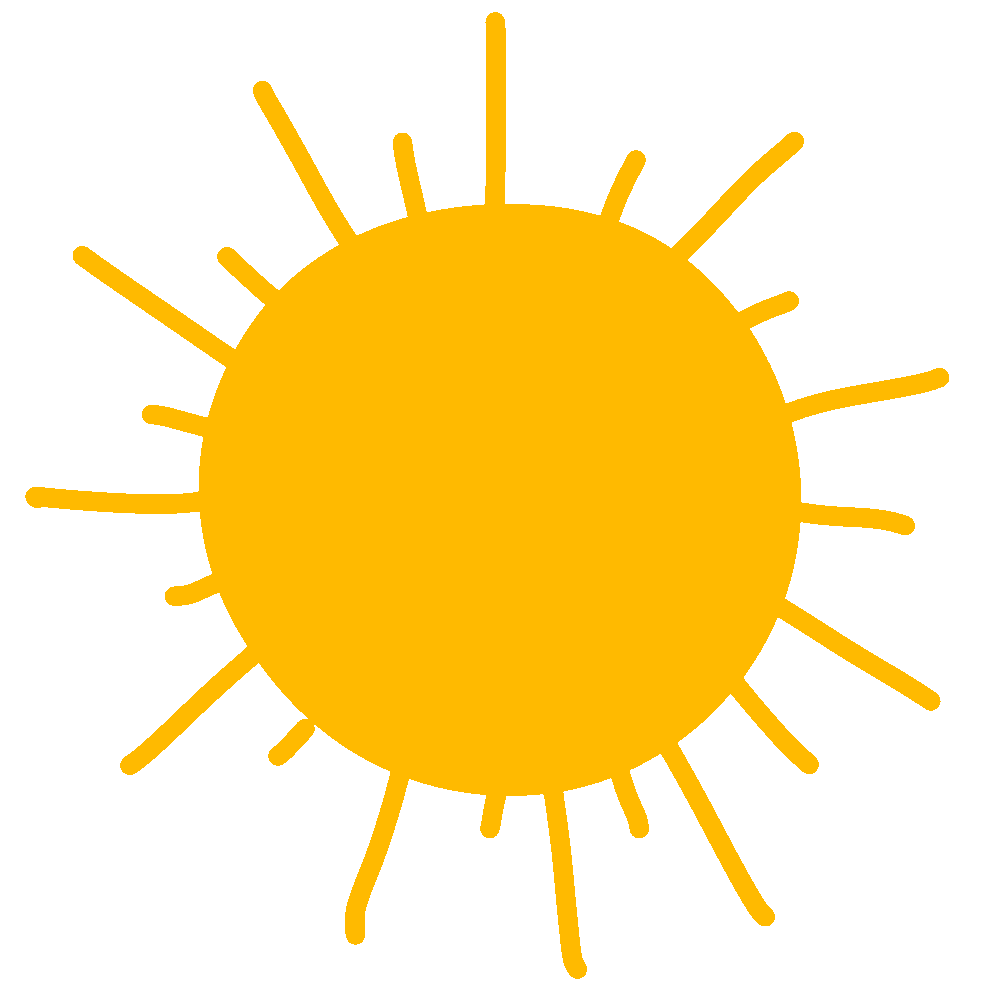 PASIKLAUSYK EILĖRAŠČIO. APIE KĄ ŠIS EILĖRAŠTUKAS. TINKAMĄ ATSAKYMĄ APIBRAUK.
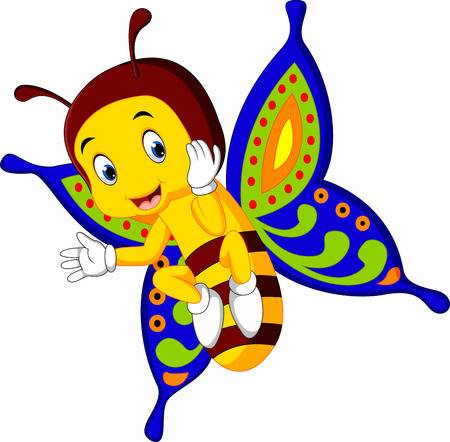 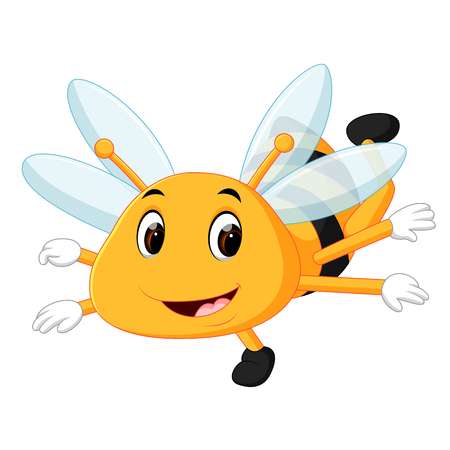 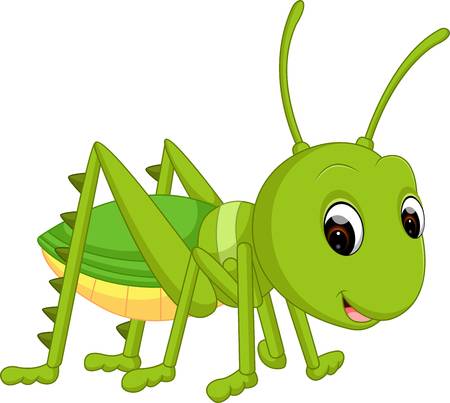 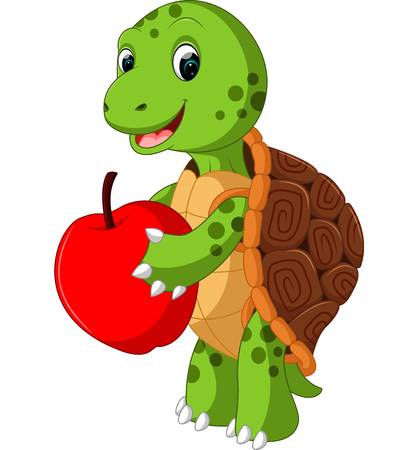 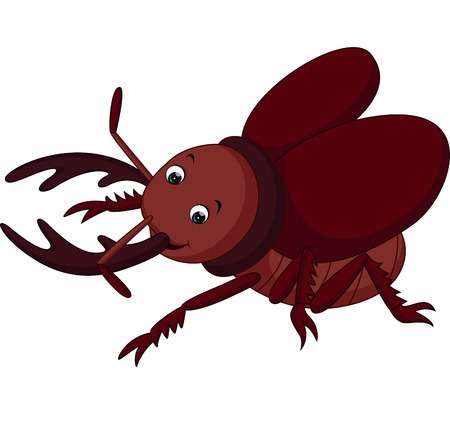 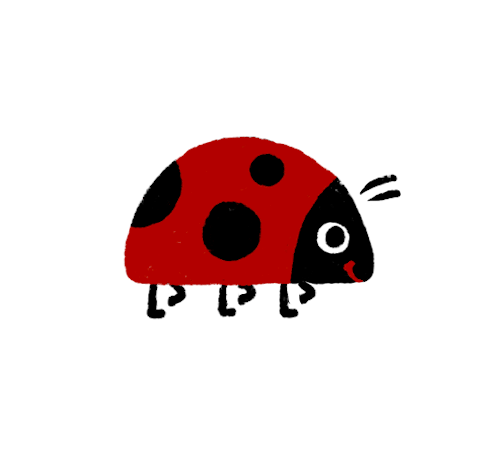 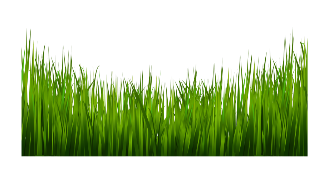 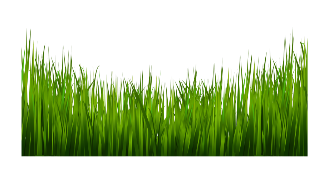 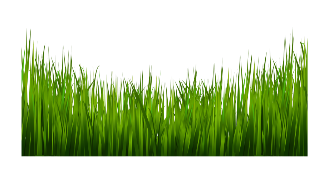 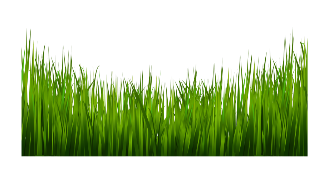 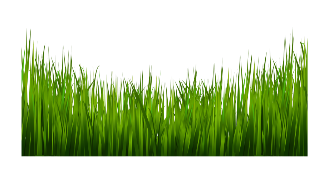 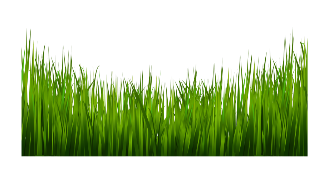 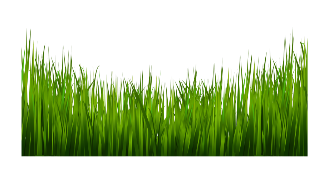 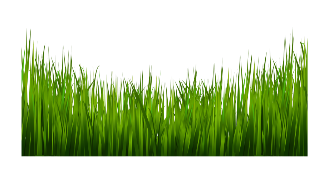 SUSKAIČIUOK, KIEK ŽODYJE YRA RAIDELIŲ?
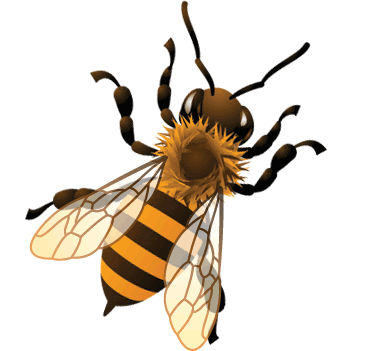 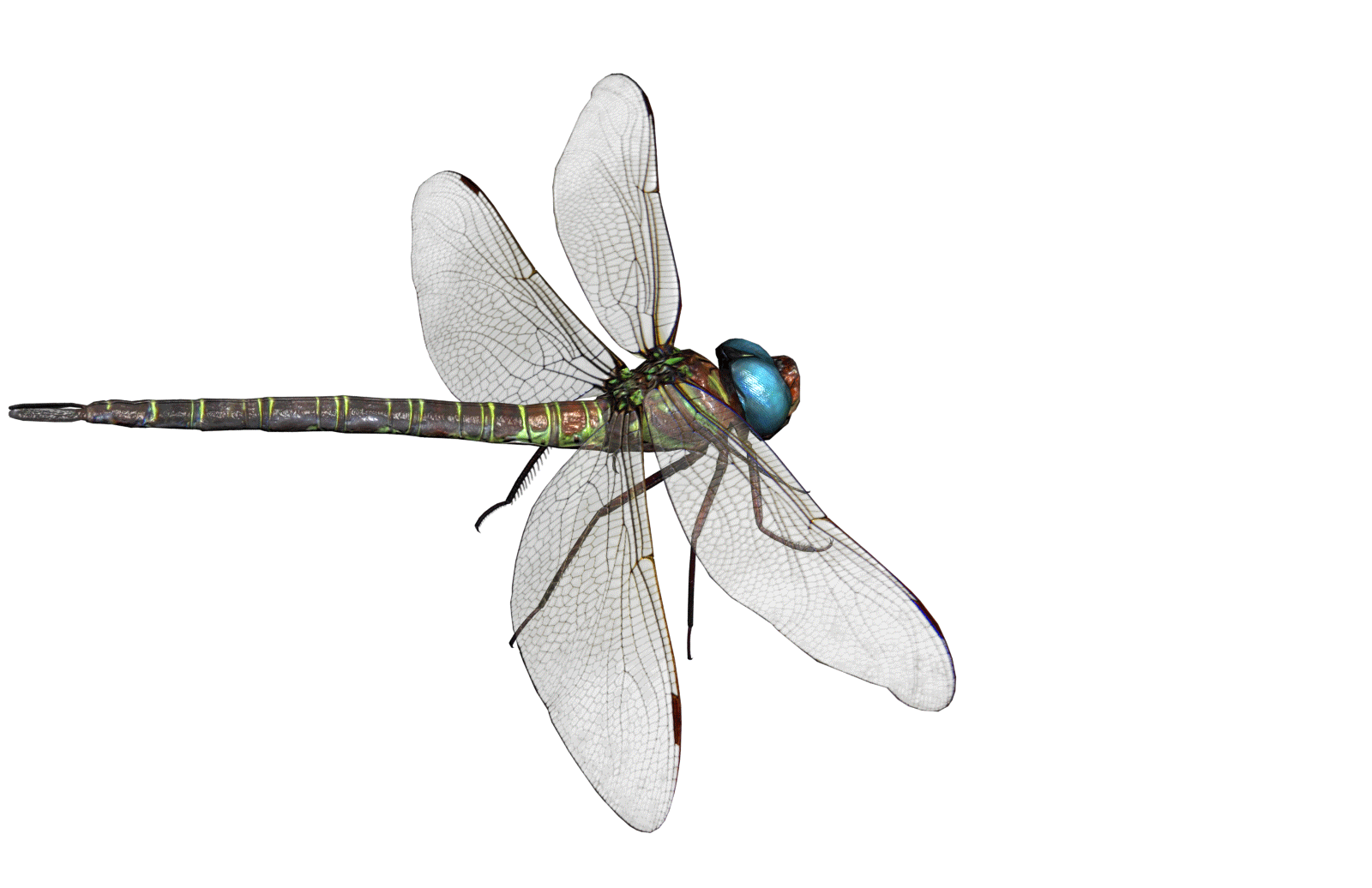 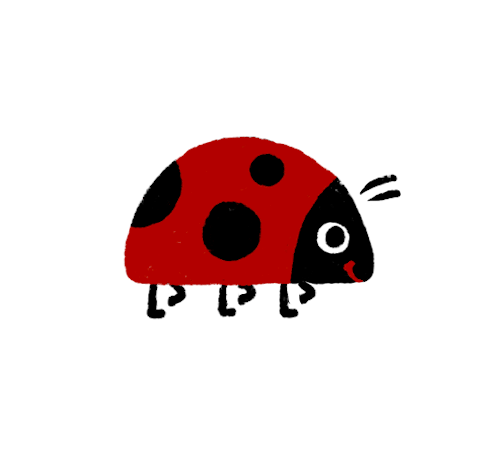 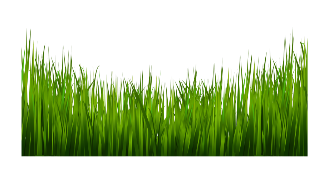 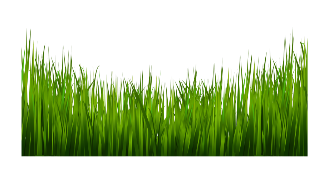 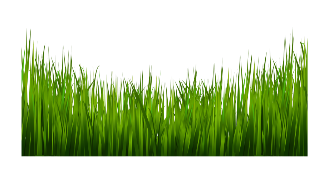 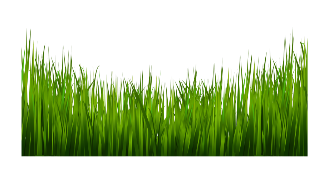 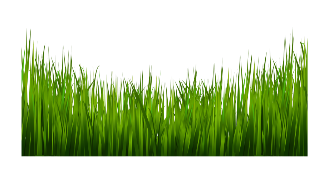 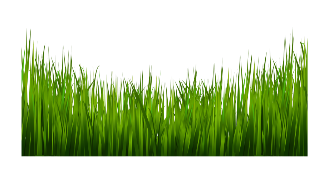 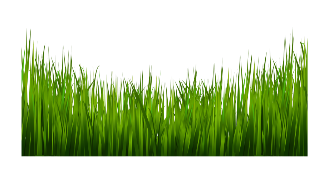 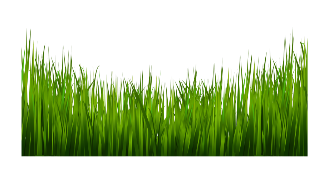 SUSKAIČIUOK IR PASAKYK, KIEK JŲ NUSPALVINAI.
NUSPALVINK VISUS VABZDŽIUS.
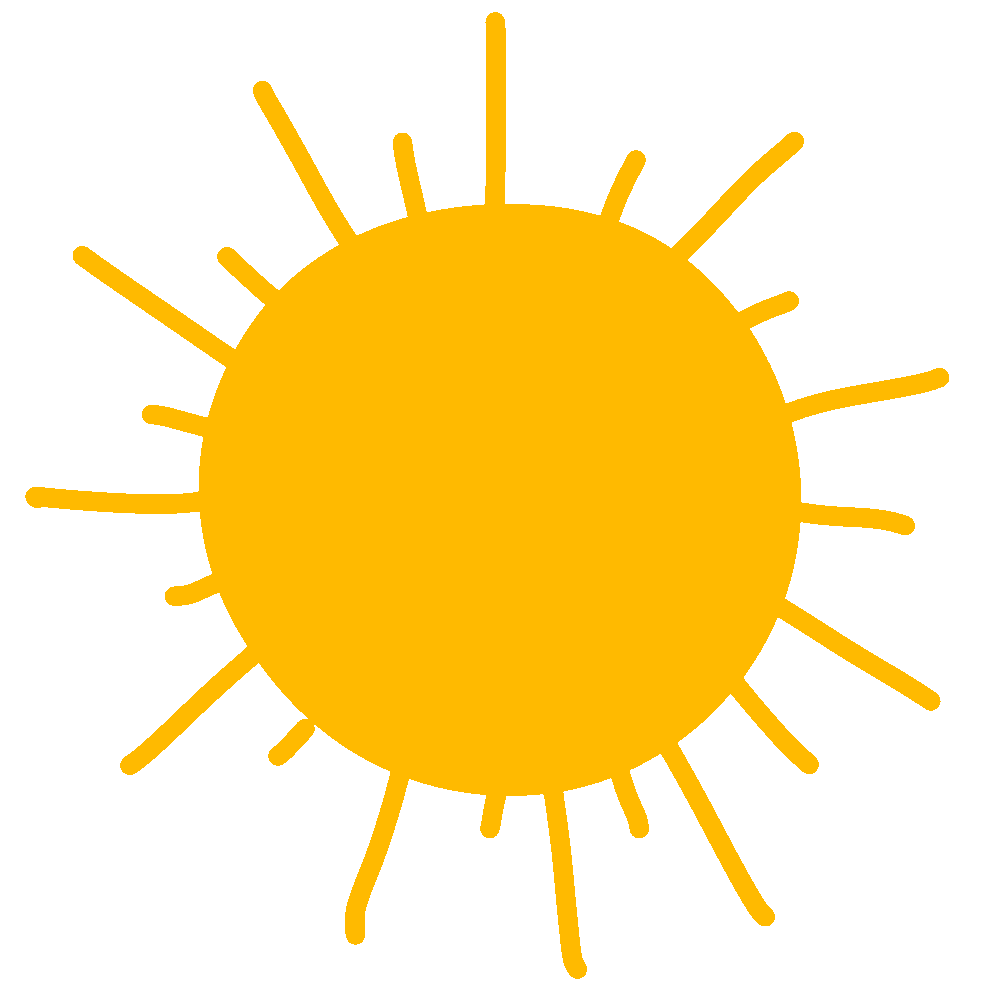 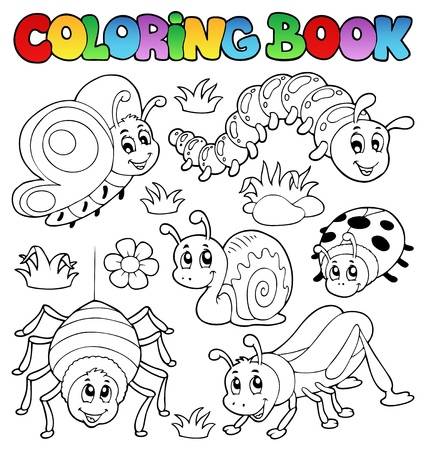 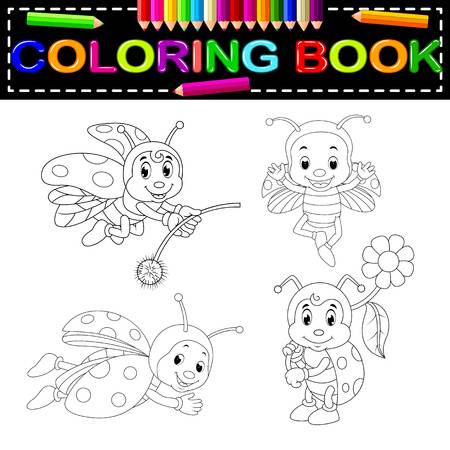 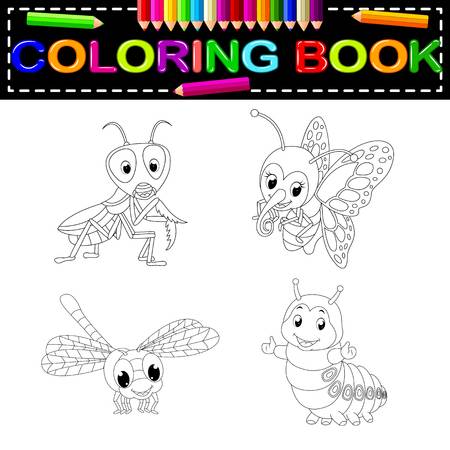 PADĖK BITEI PASIEKTI SAVO TIKSLĄ.
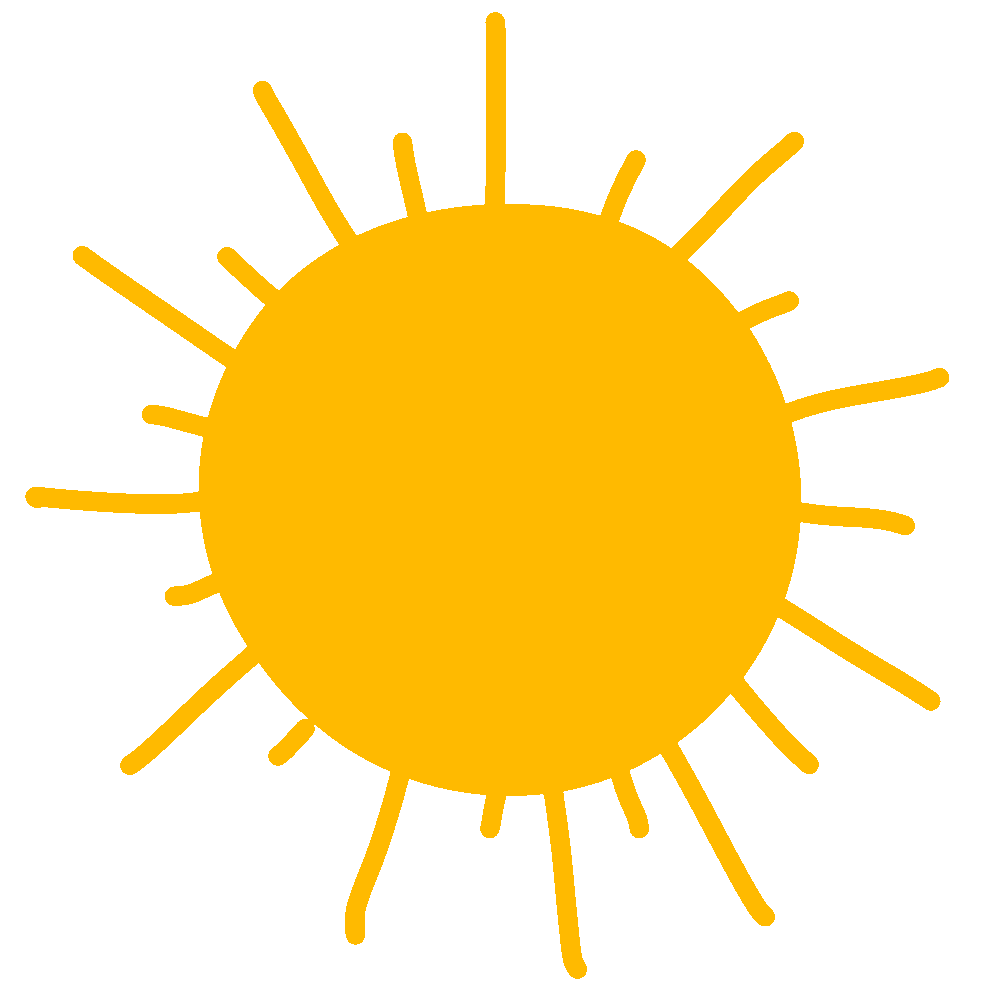 VAIKAI, KOKS YRA JŪSŲ TIKSLAS?
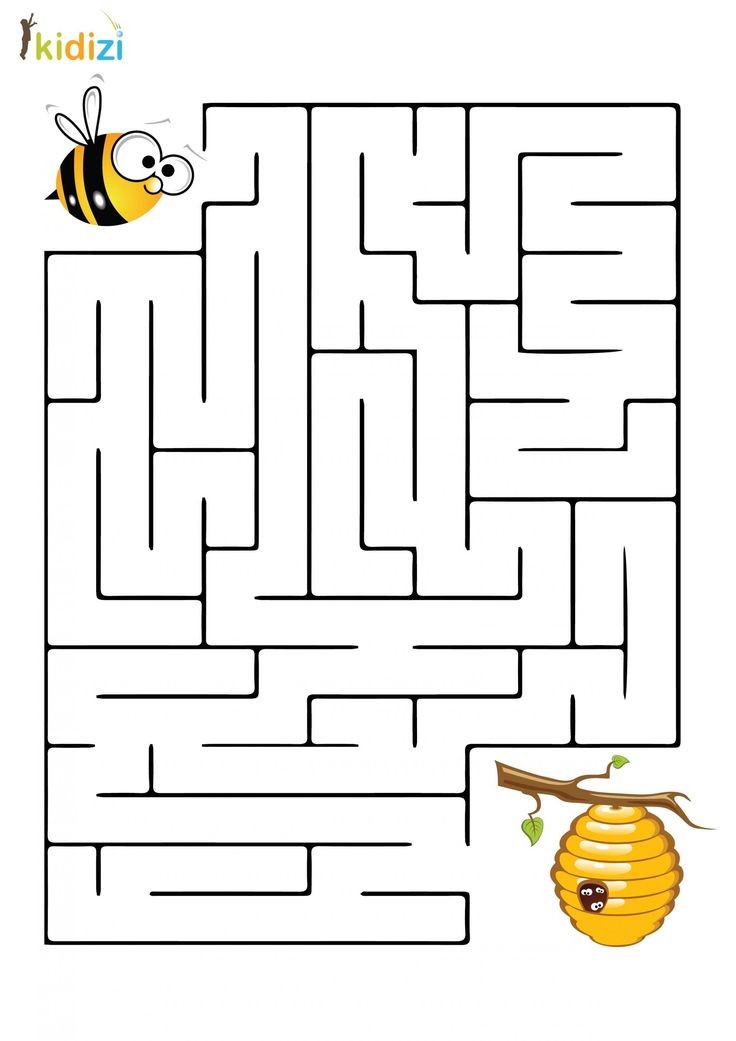 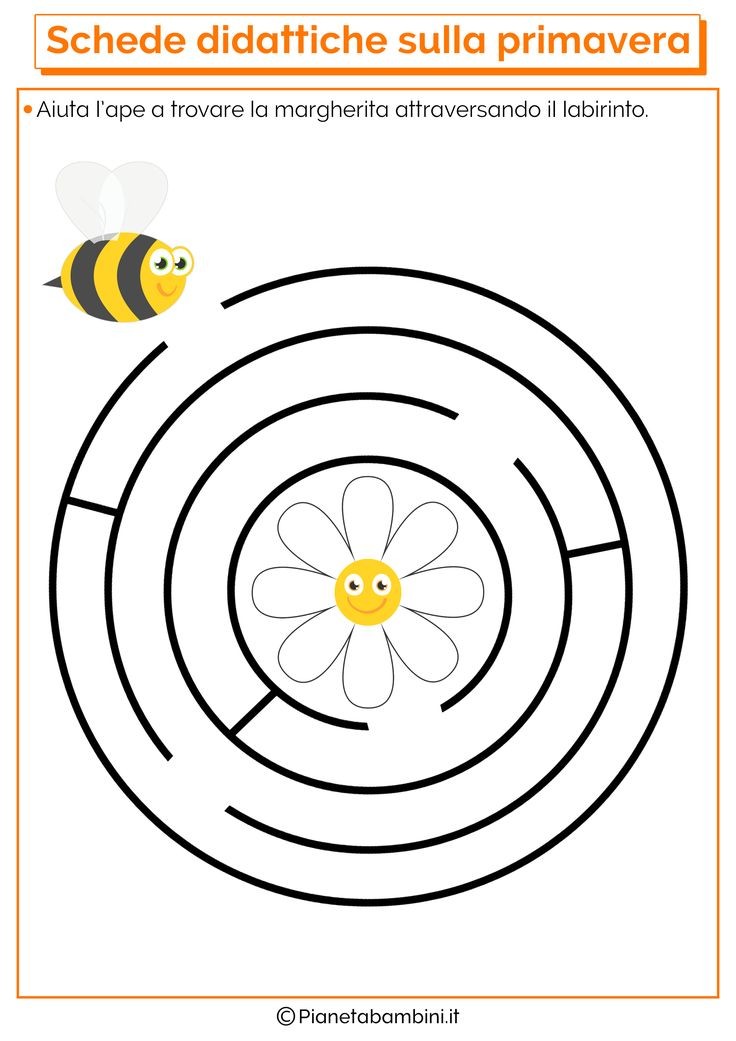 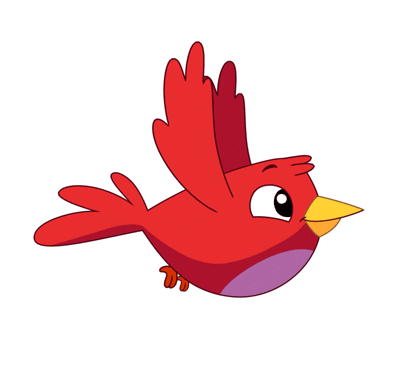 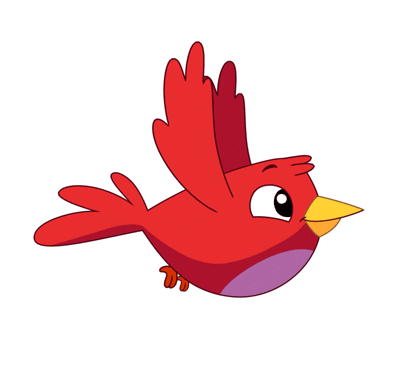 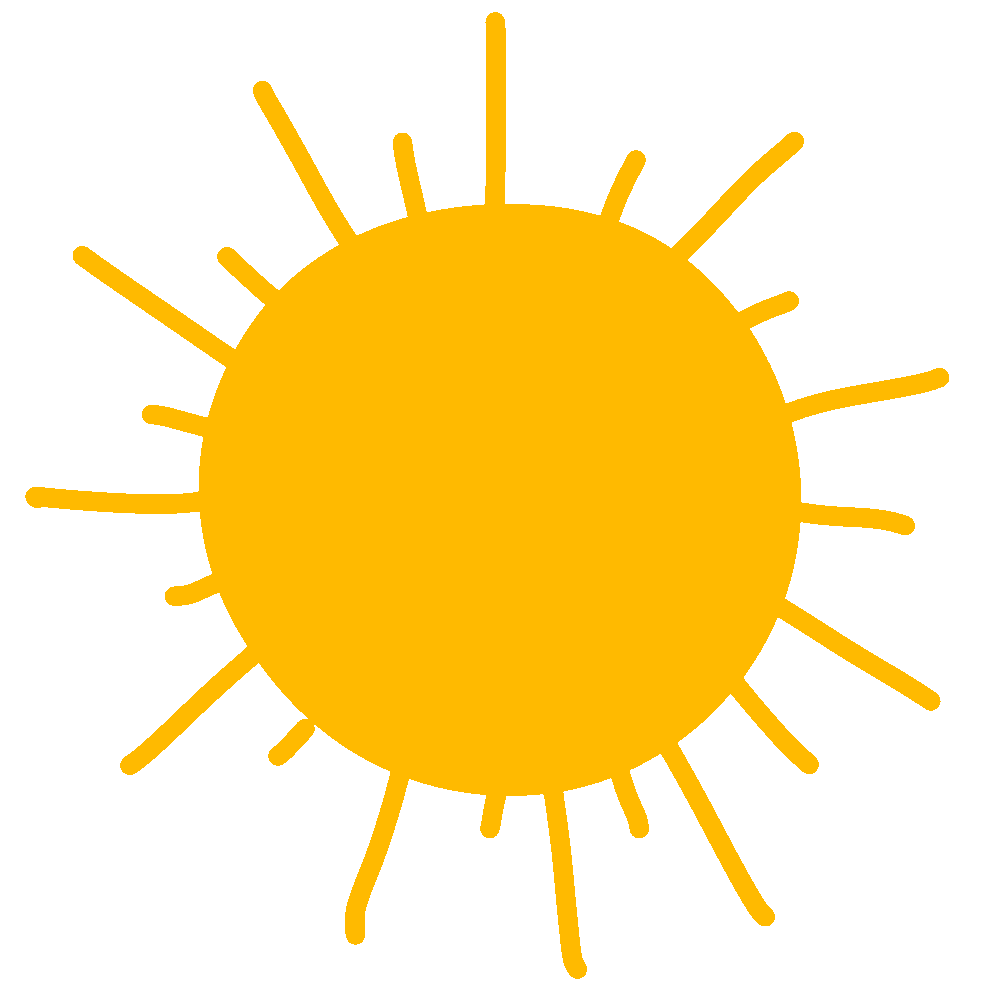 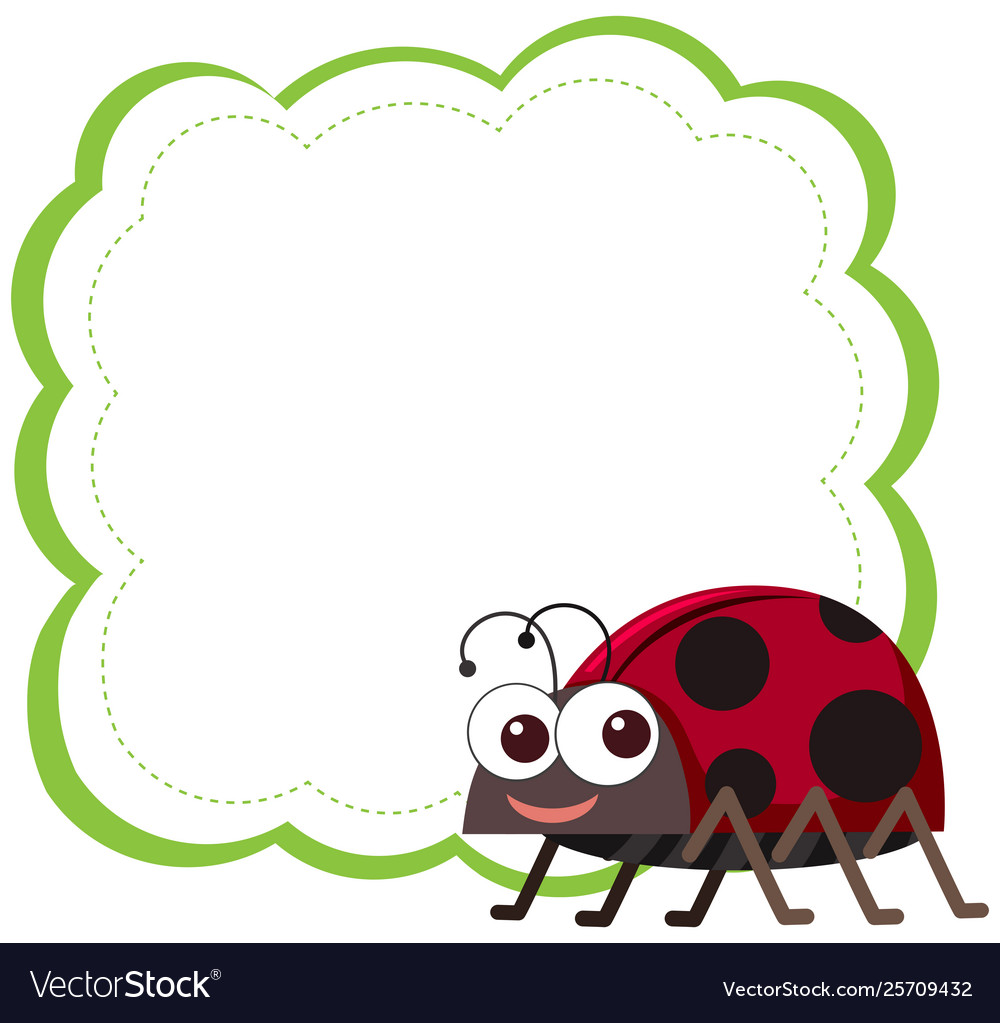 PARAŠYKITE MAN, KOKS YRA JŪSŲ TIKSLAS, SVAJONĖ, NORAS. ĮLIUSTRUOK IR PAKOMENTUOK, IR  ATSIŲSK ŠIUO ADRESU:
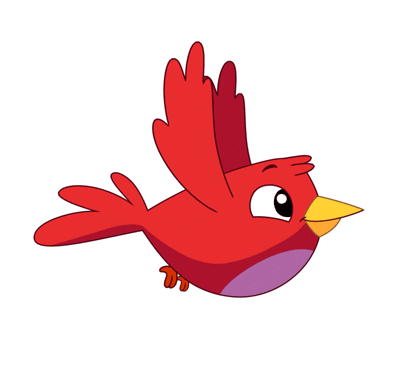 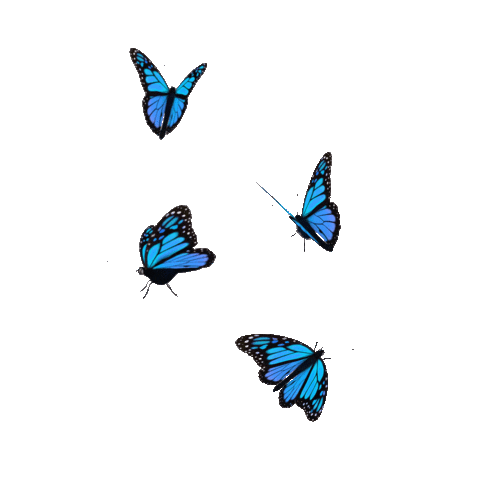 aisguob@gmail.com
ŠAUNUOLIAI IR IKI KITO KARTO.
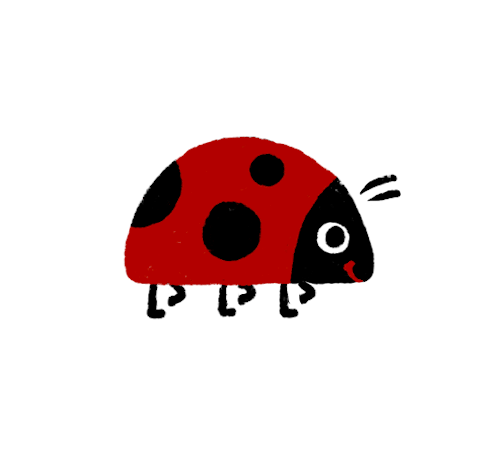 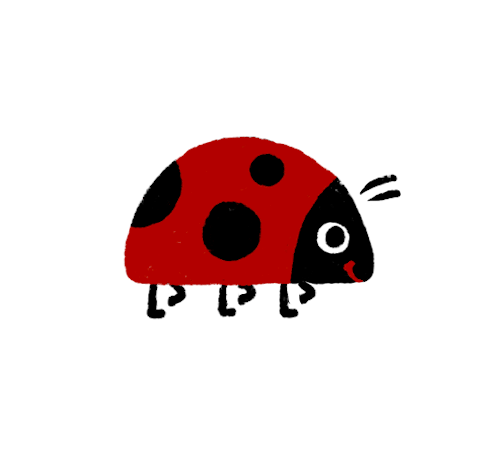 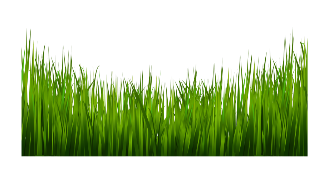 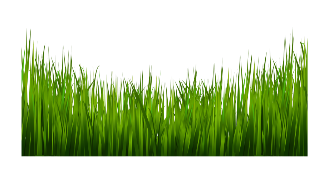 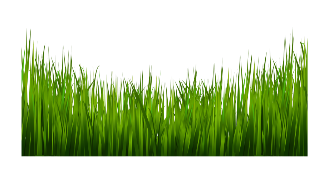 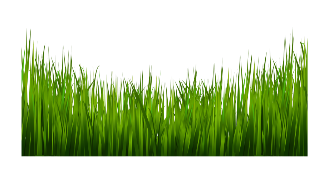 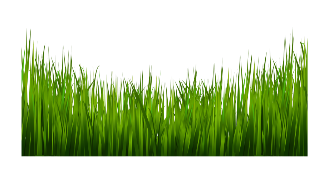 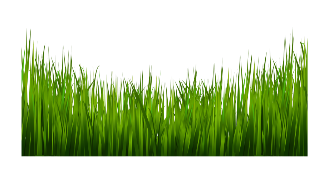 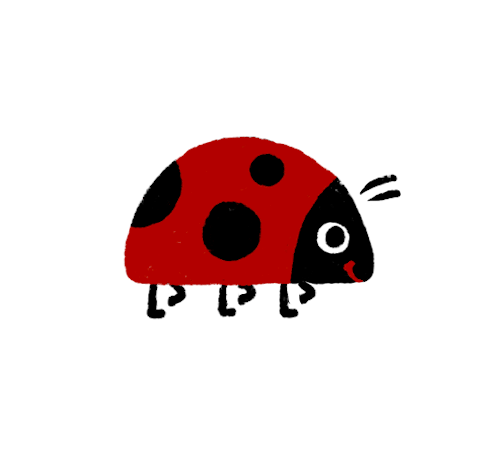 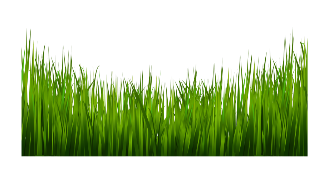 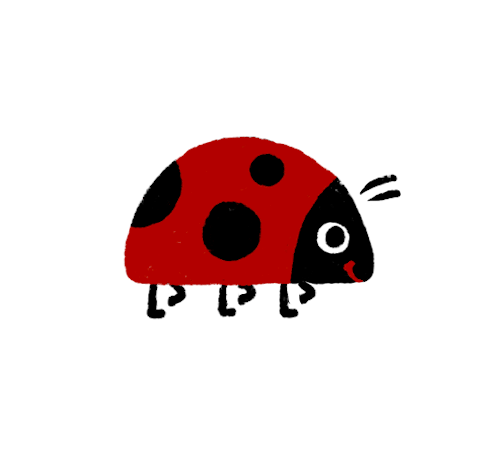 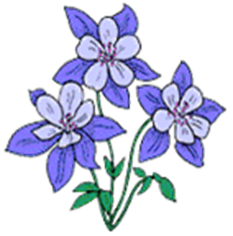 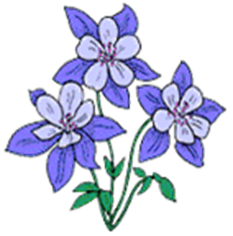 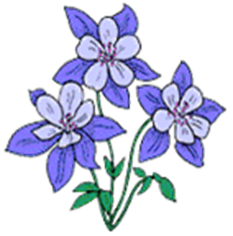 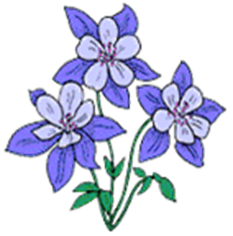 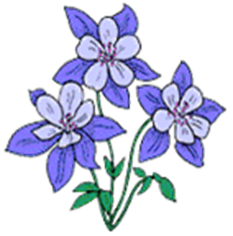 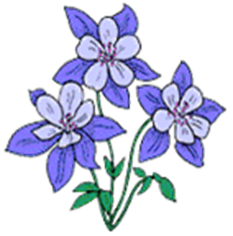